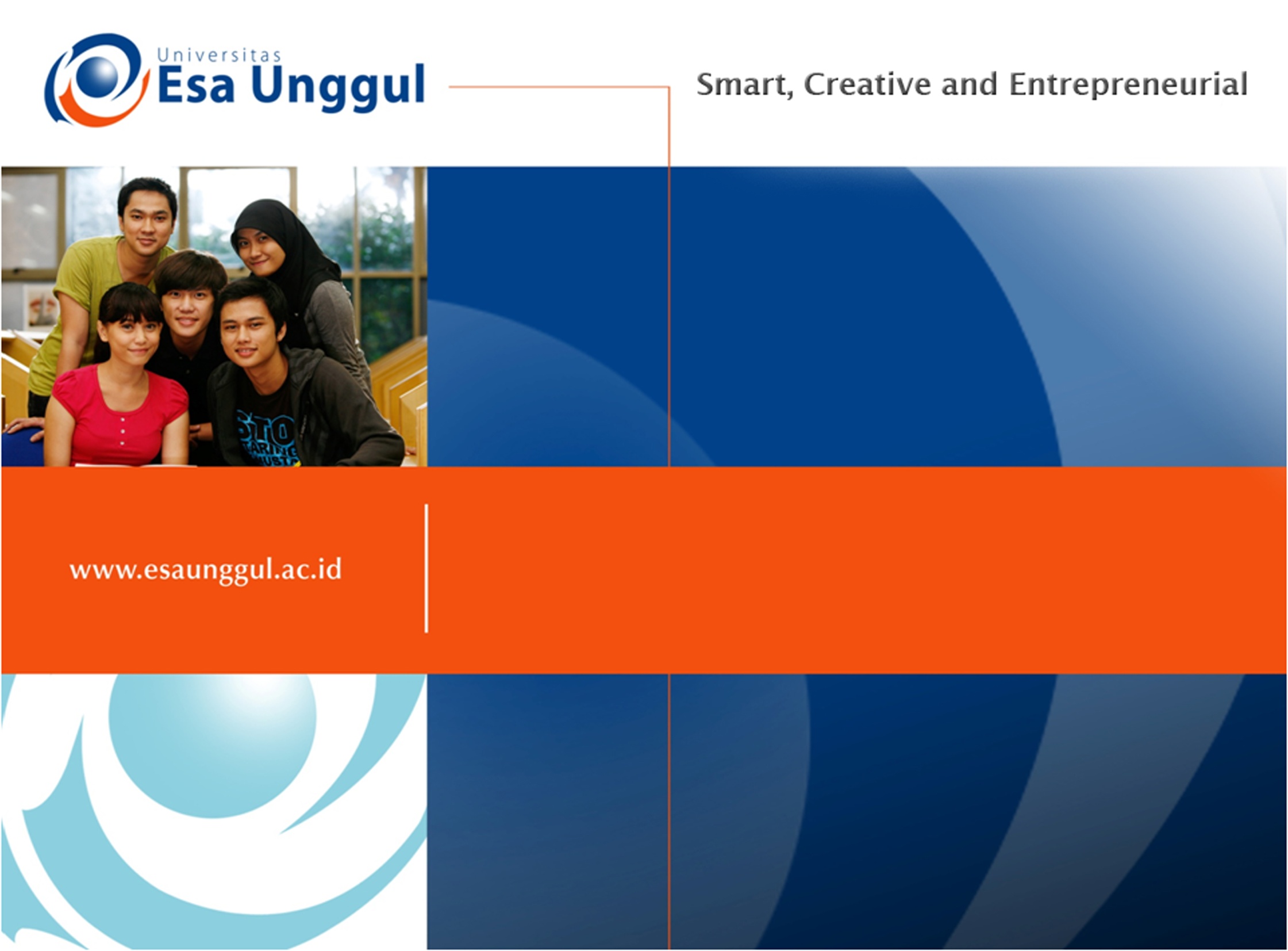 ALGORITHM NUMBER THEORY
PERTEMUAN 12
AGUNG MULYO WIDODO DAN HOLDER S. 
TEKNIK INFORMATIKA FAKULTAS ILMU KOMPUTER
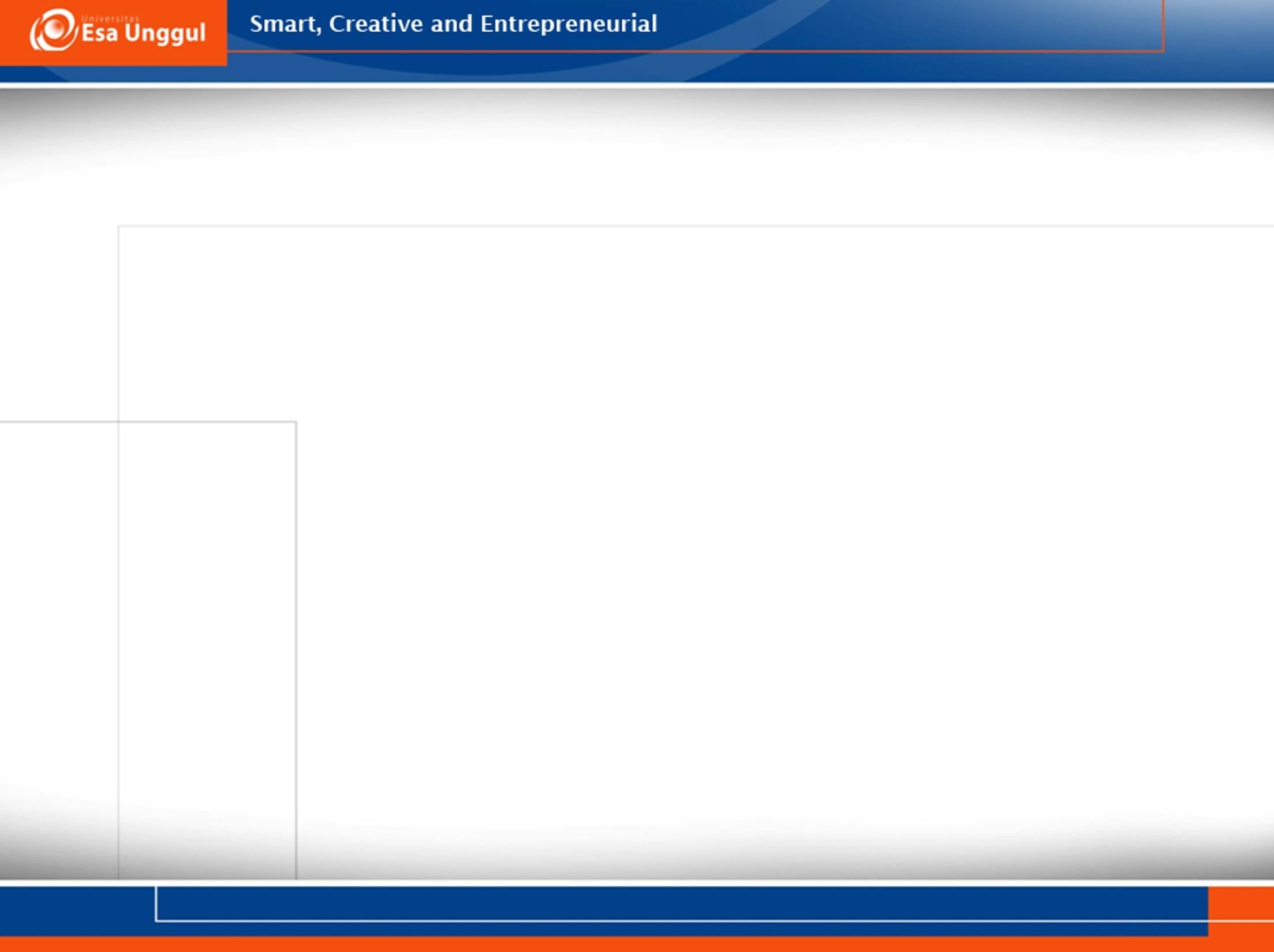 KEMAMPUAN AKHIR YANG DIHARAPKAN
Mahasiswa mampu menguasai konsep algoritma Number Theory
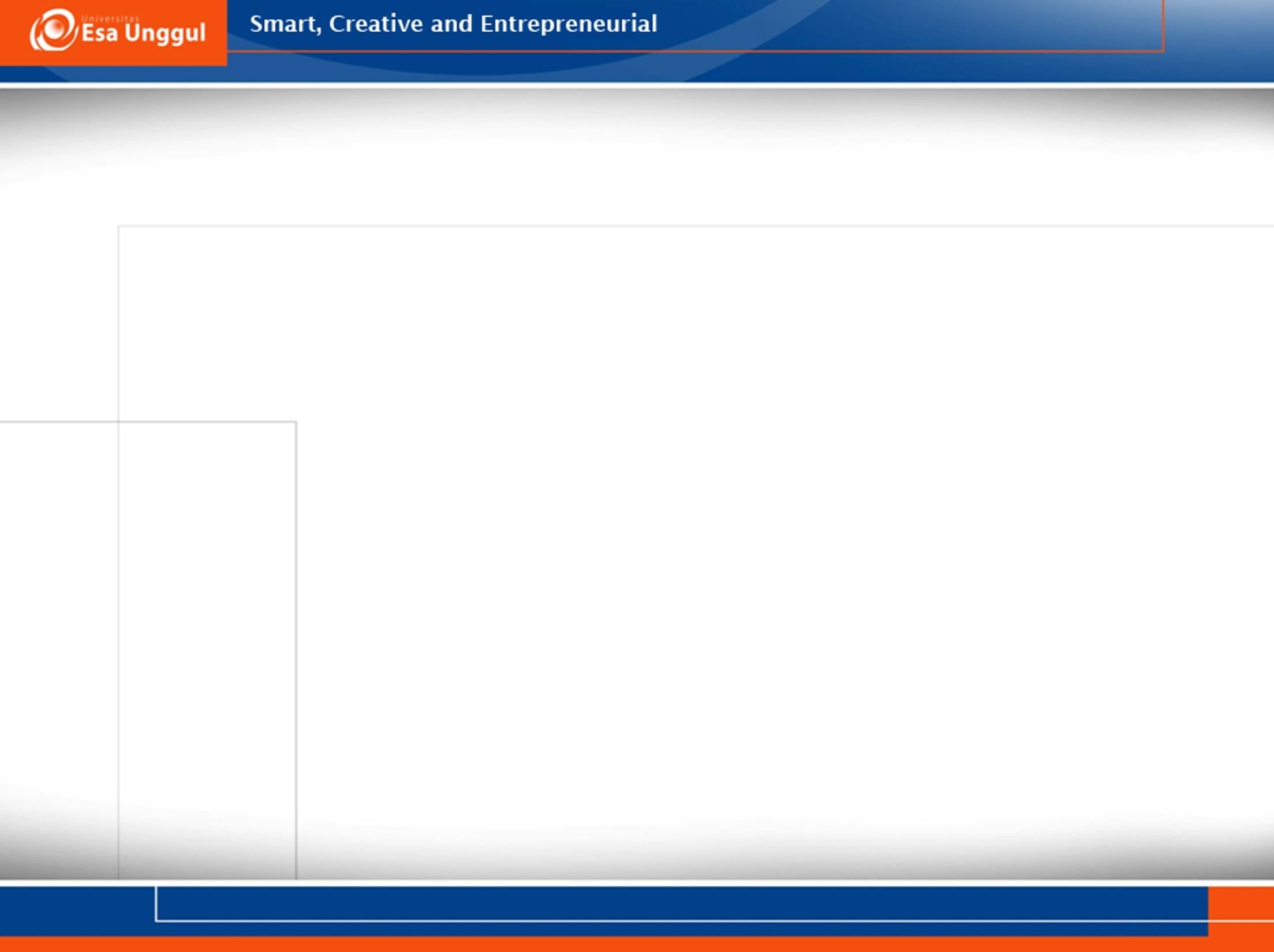 Number Theory Algorithms
GCD
Multiplicative Inverse
Fermat & Euler’s Theorems
Public Key Cryptographic Systems
Primality Testing
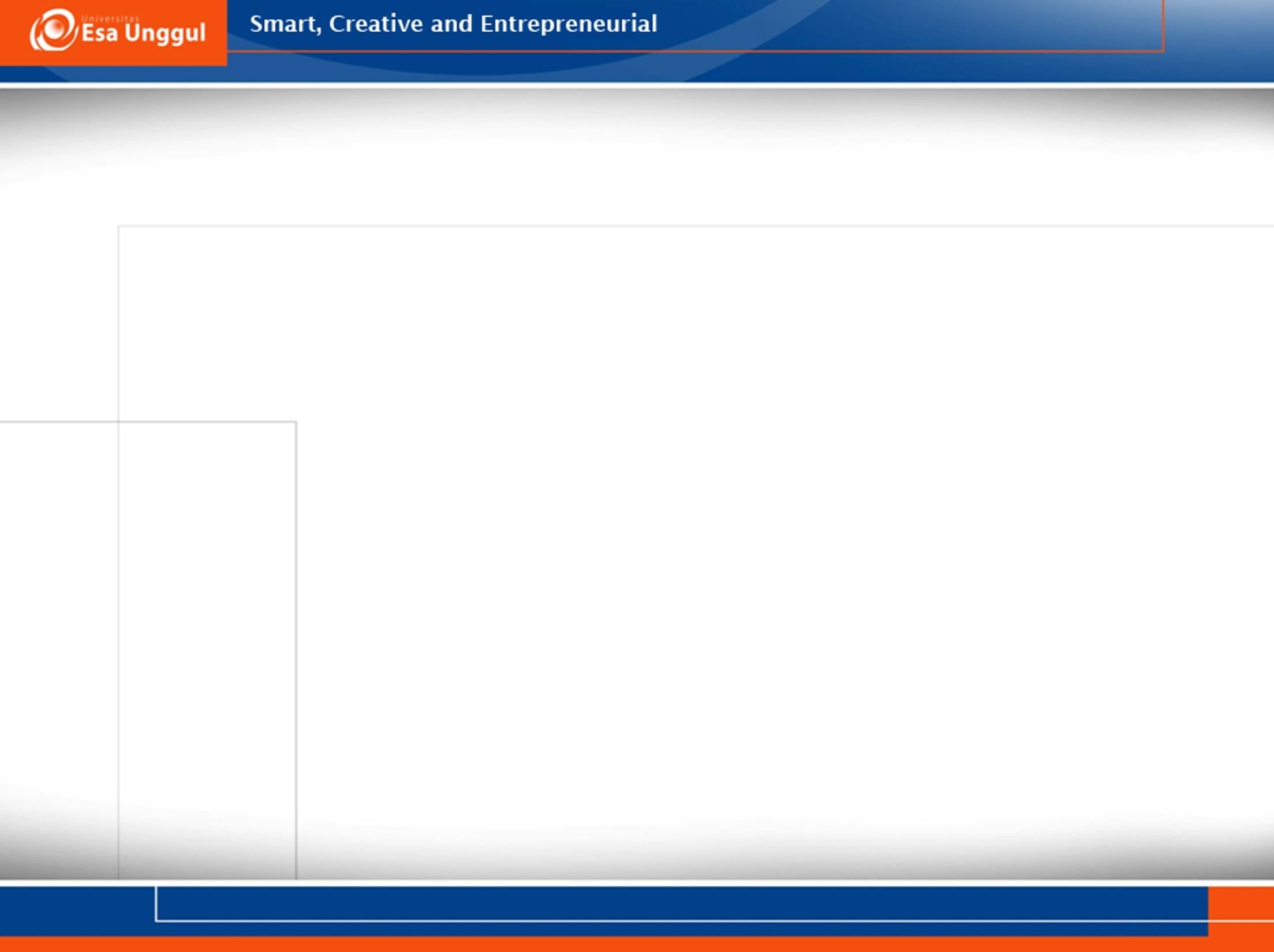 Euclid’s Algorithm
Greatest Common Divisor



Euclid’s Algorithm
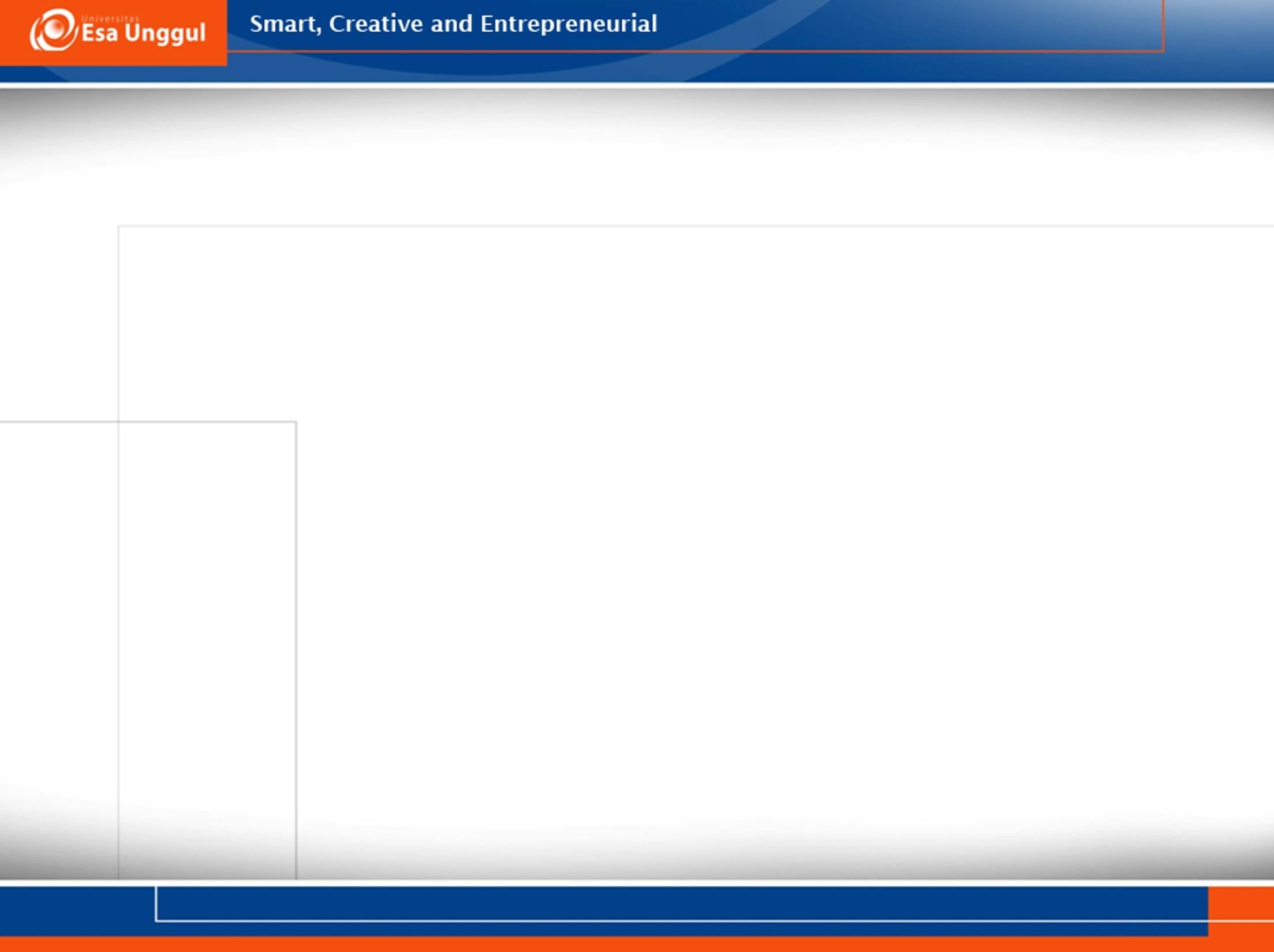 Euclid’s Algorithm (cont’d)
Inductive proof of correctness:
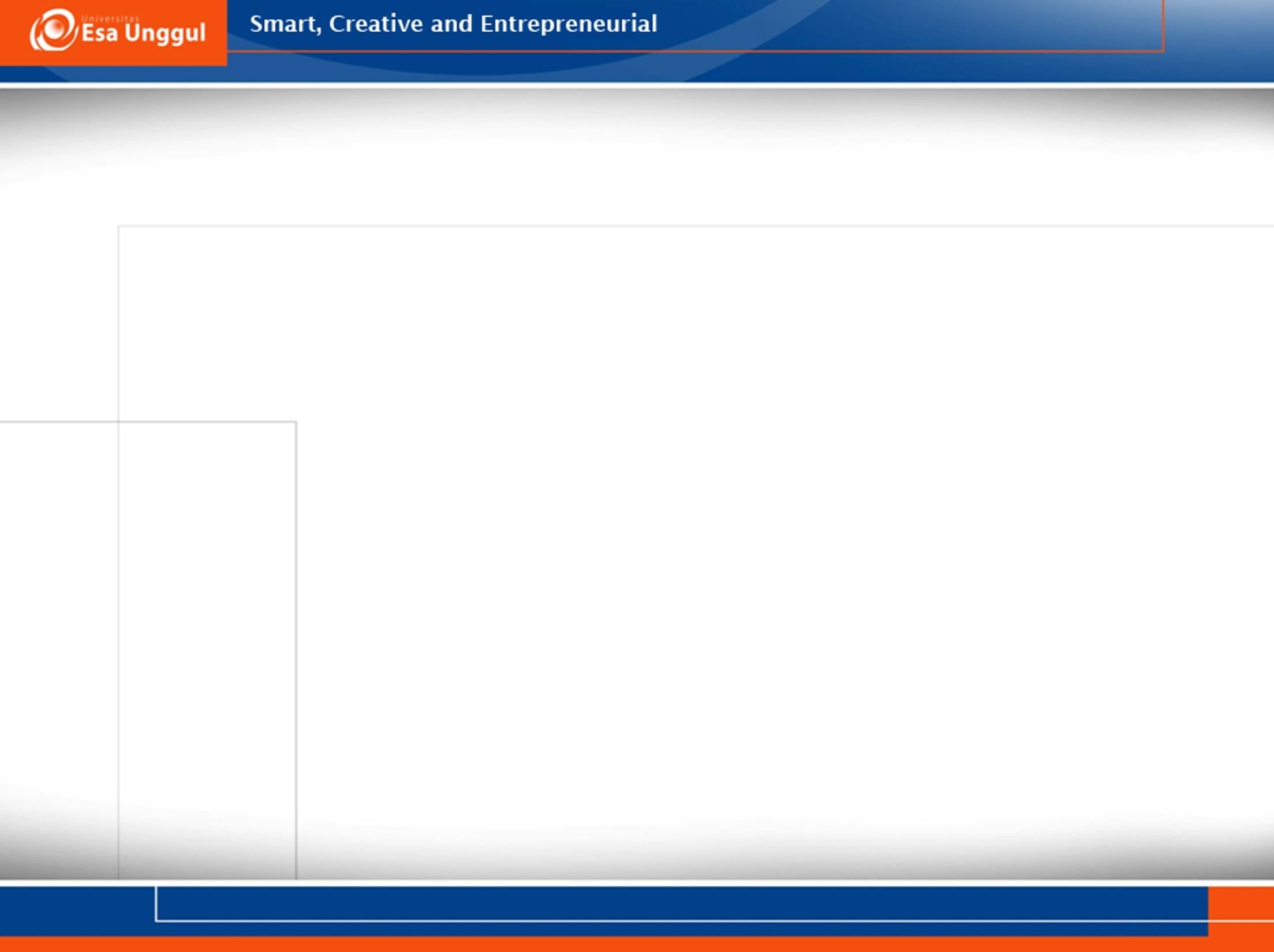 Euclid’s Algorithm (cont’d)
Time Analysis of Euclid’s Algorithm for n bit numbers u,v
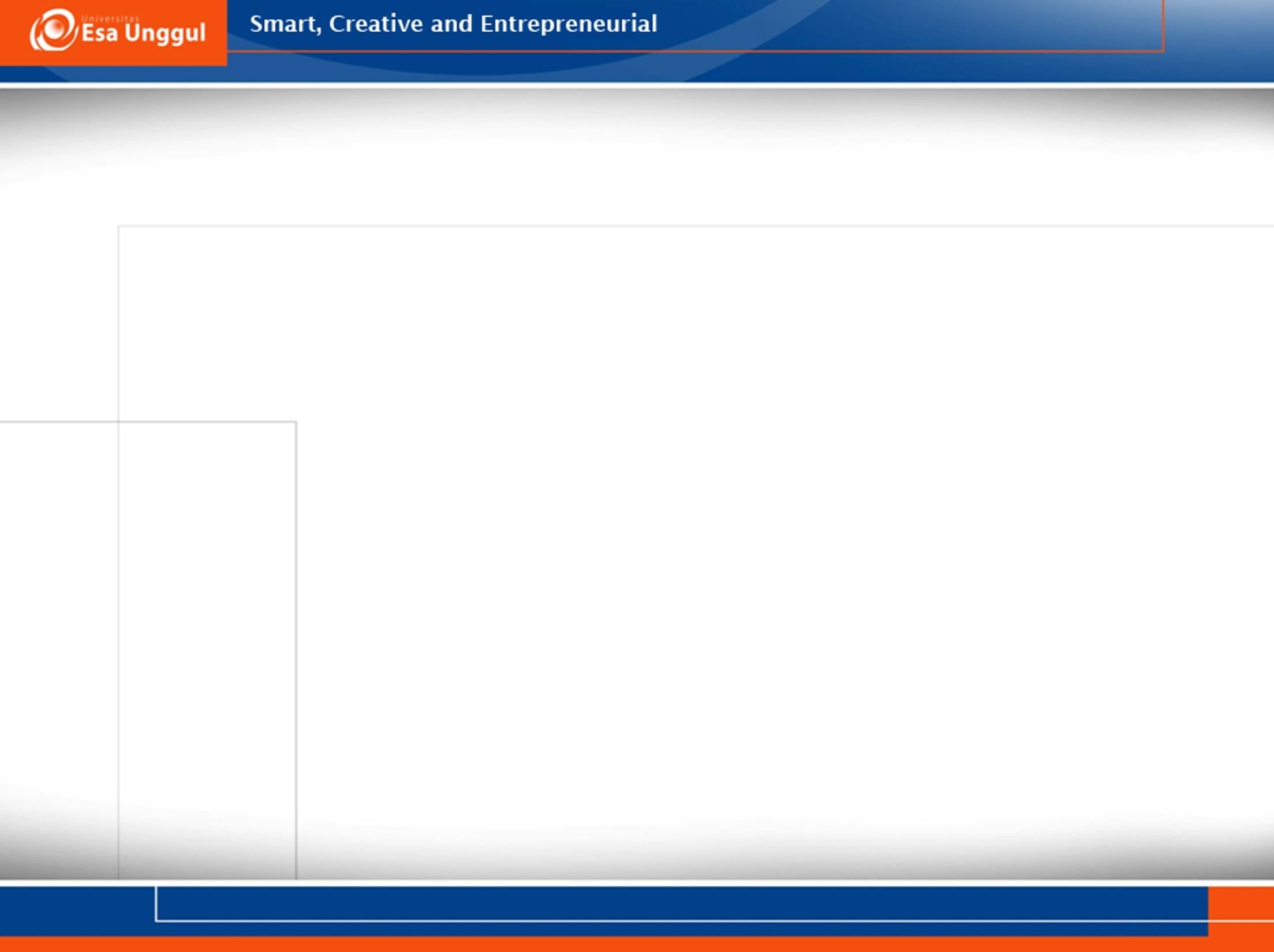 Euclid’s Algorithm (cont’d)
Fibonacci worst case:
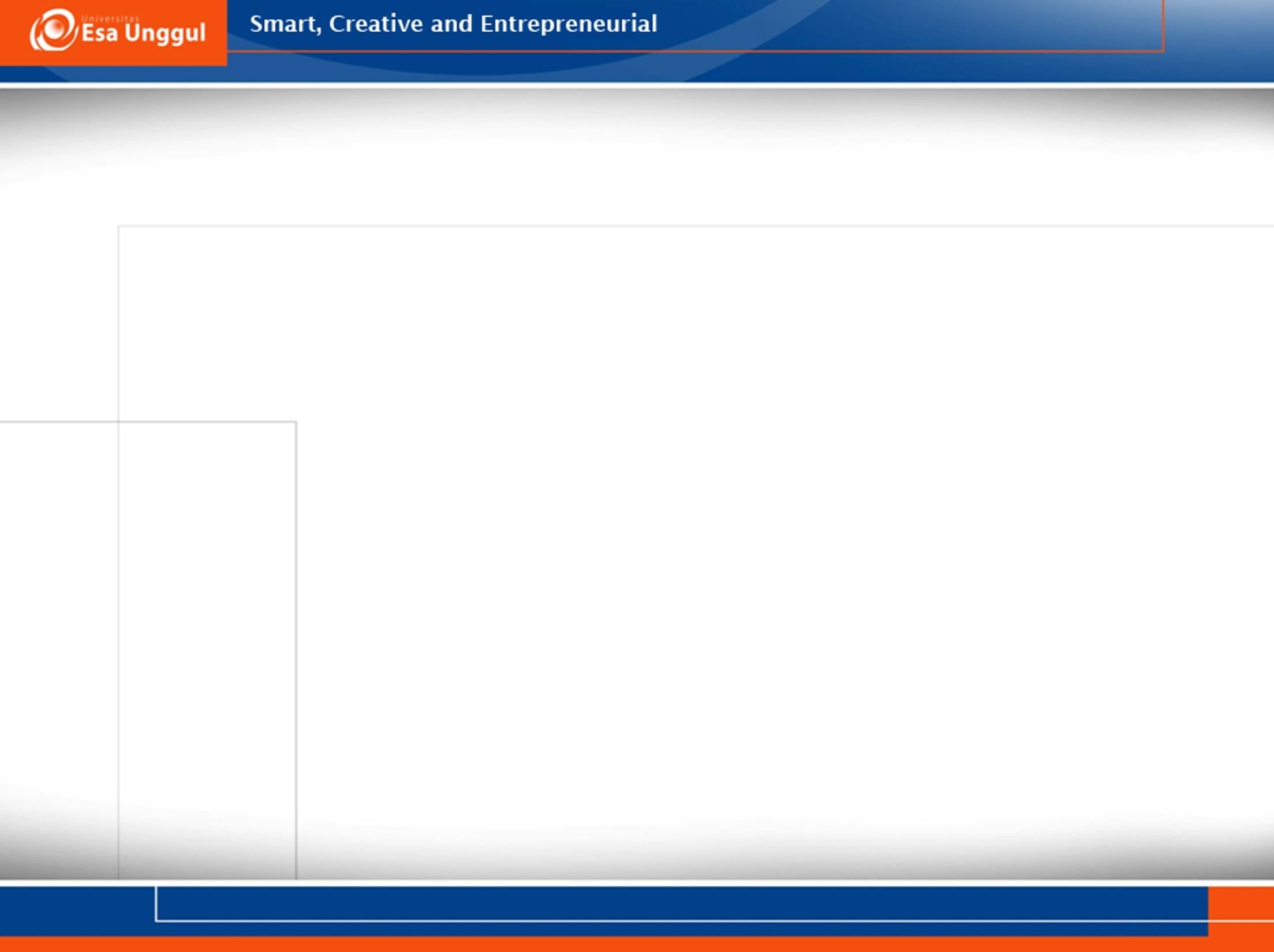 Euclid’s Algorithm (cont’d)
Improved Algorithm
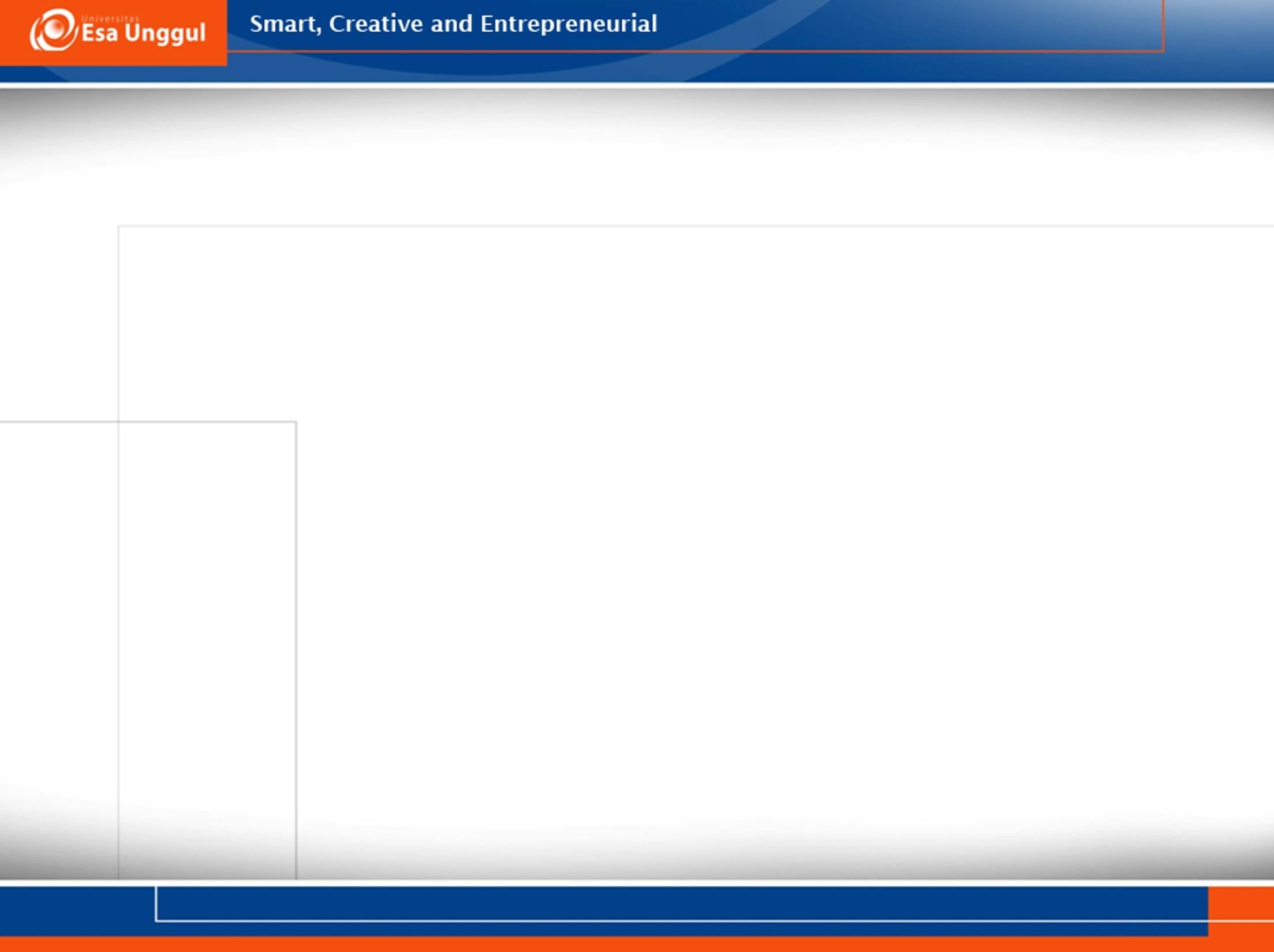 Extended GCD Algorithm
Extended GCD Algorithm (cont’d)
Theorem




Proof
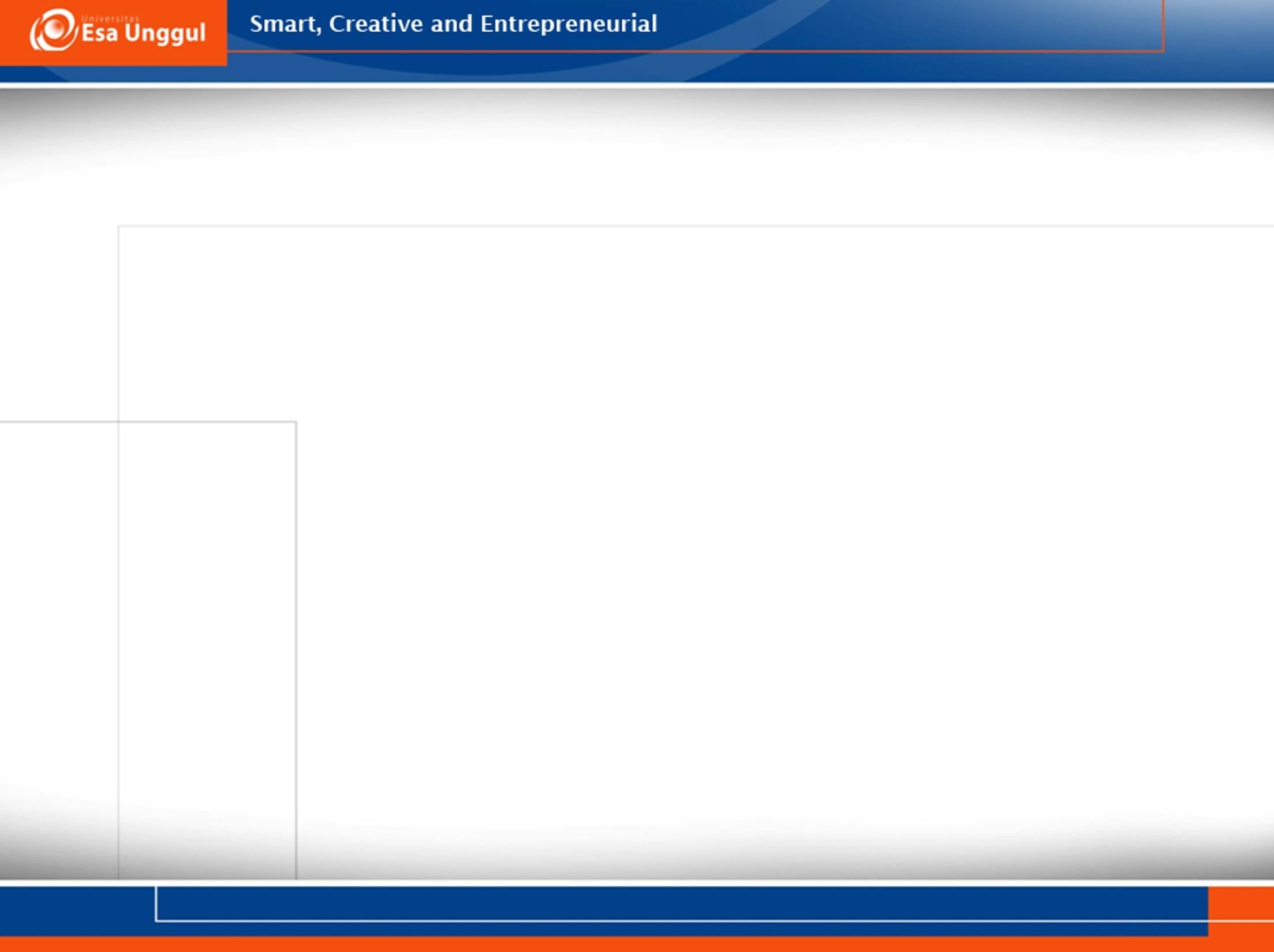 Extended GCD Algorithm (cont’d)
Corollary

If gcd(x,y) = 1 then x' is the
modular inverse  of x modulo y

Proof
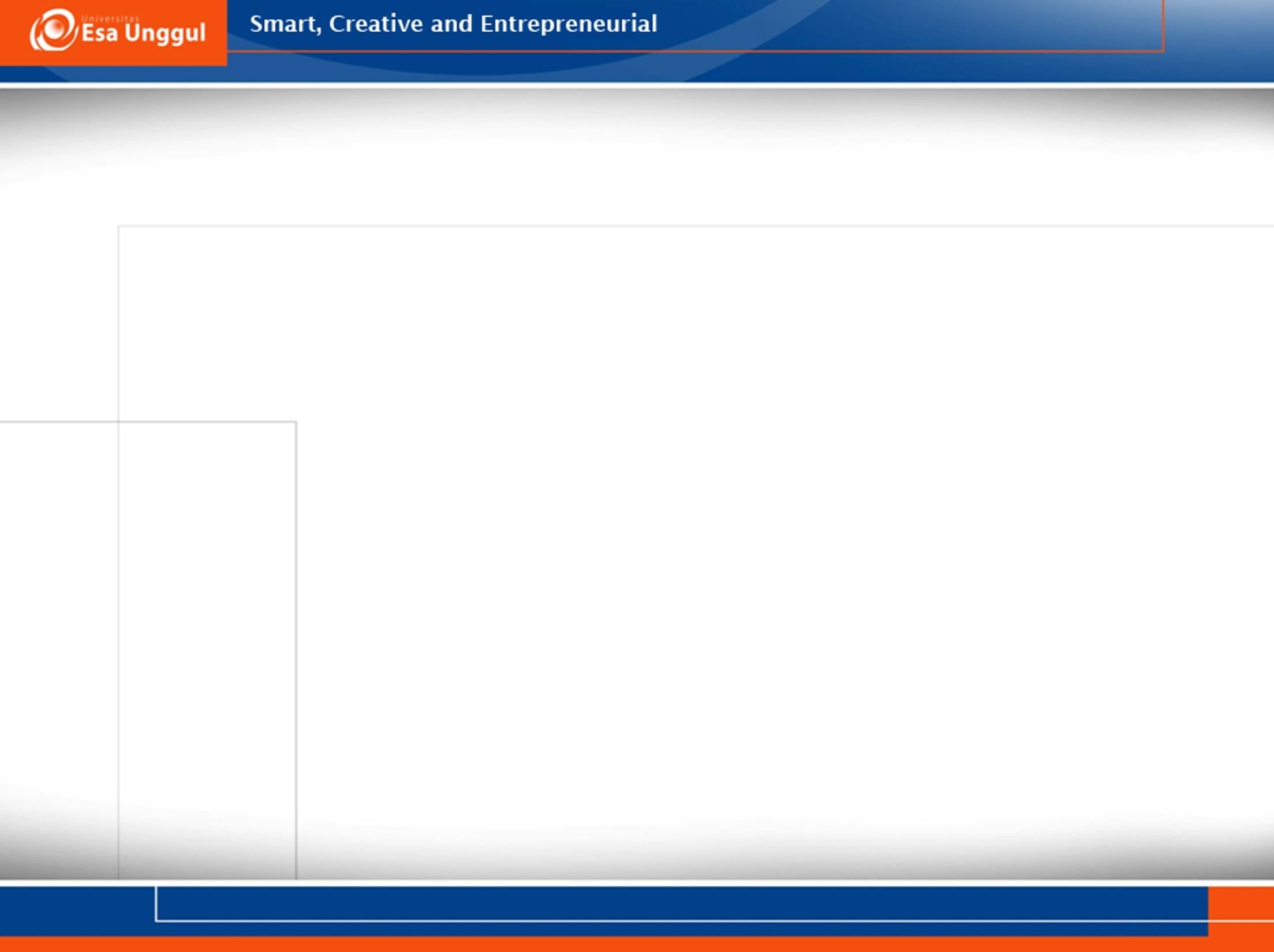 Modular Laws
Gives Algorithm for



Modular Laws
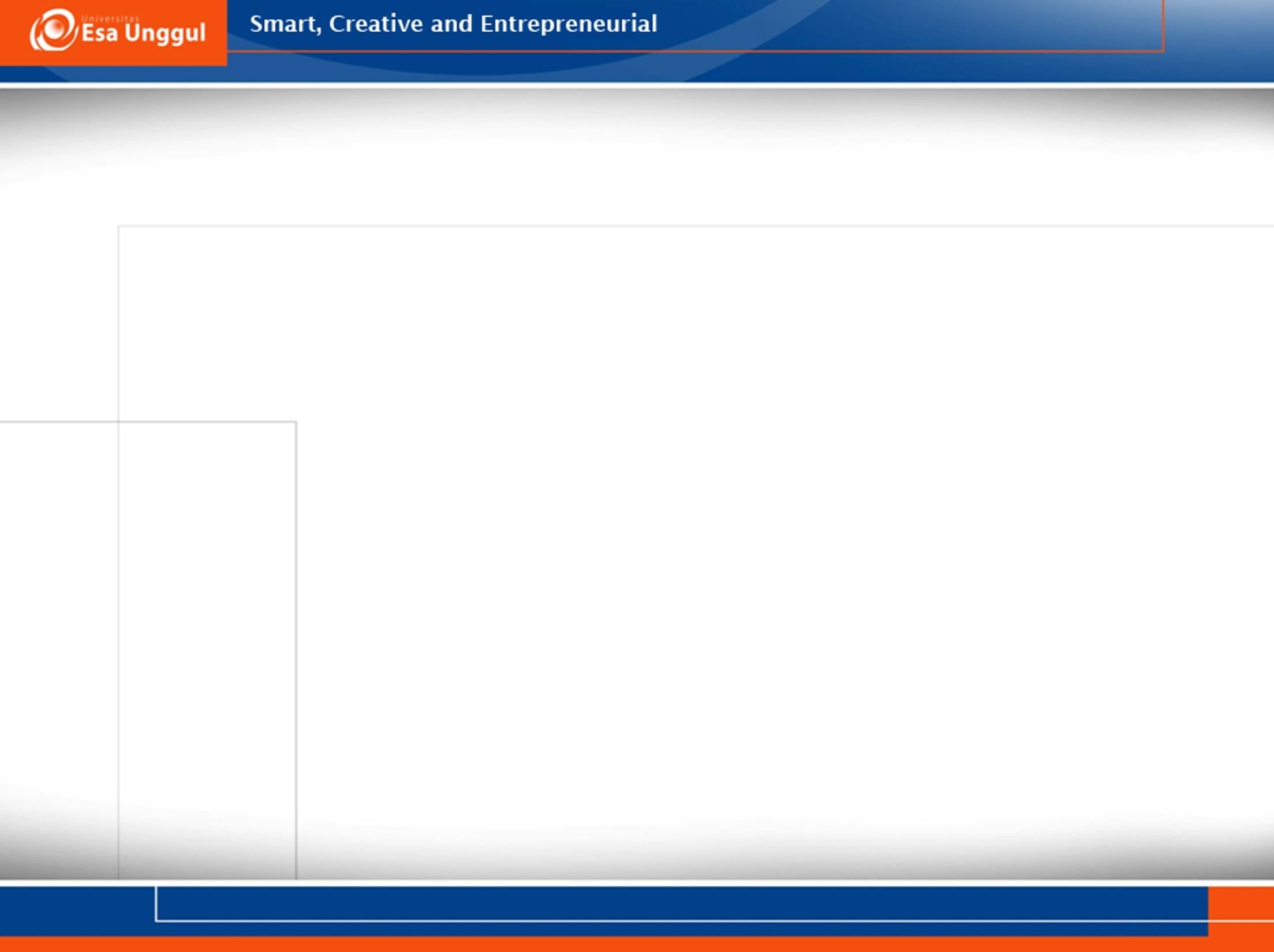 Modular Laws  (cont’d)
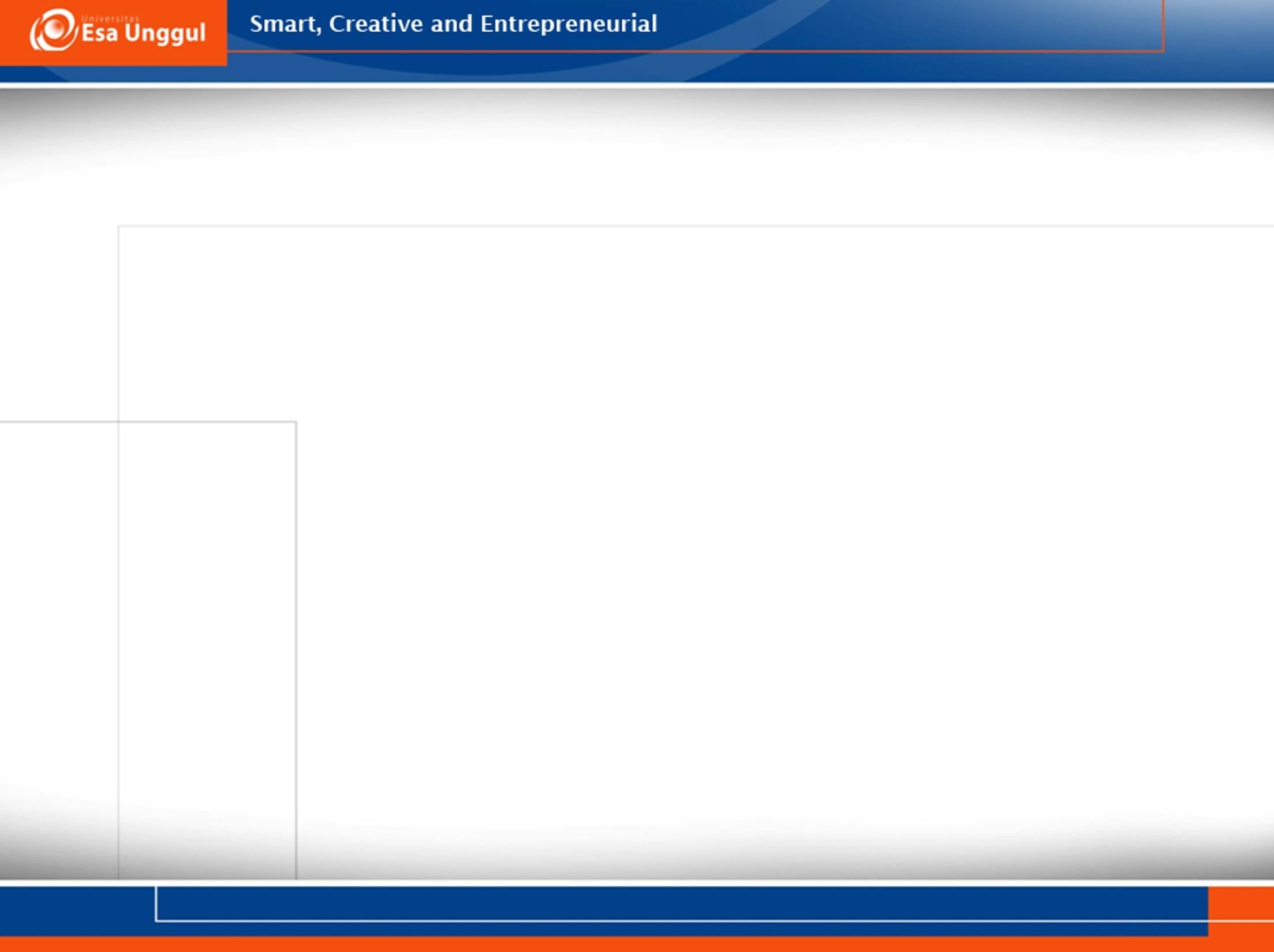 Modular Laws (cont’d)
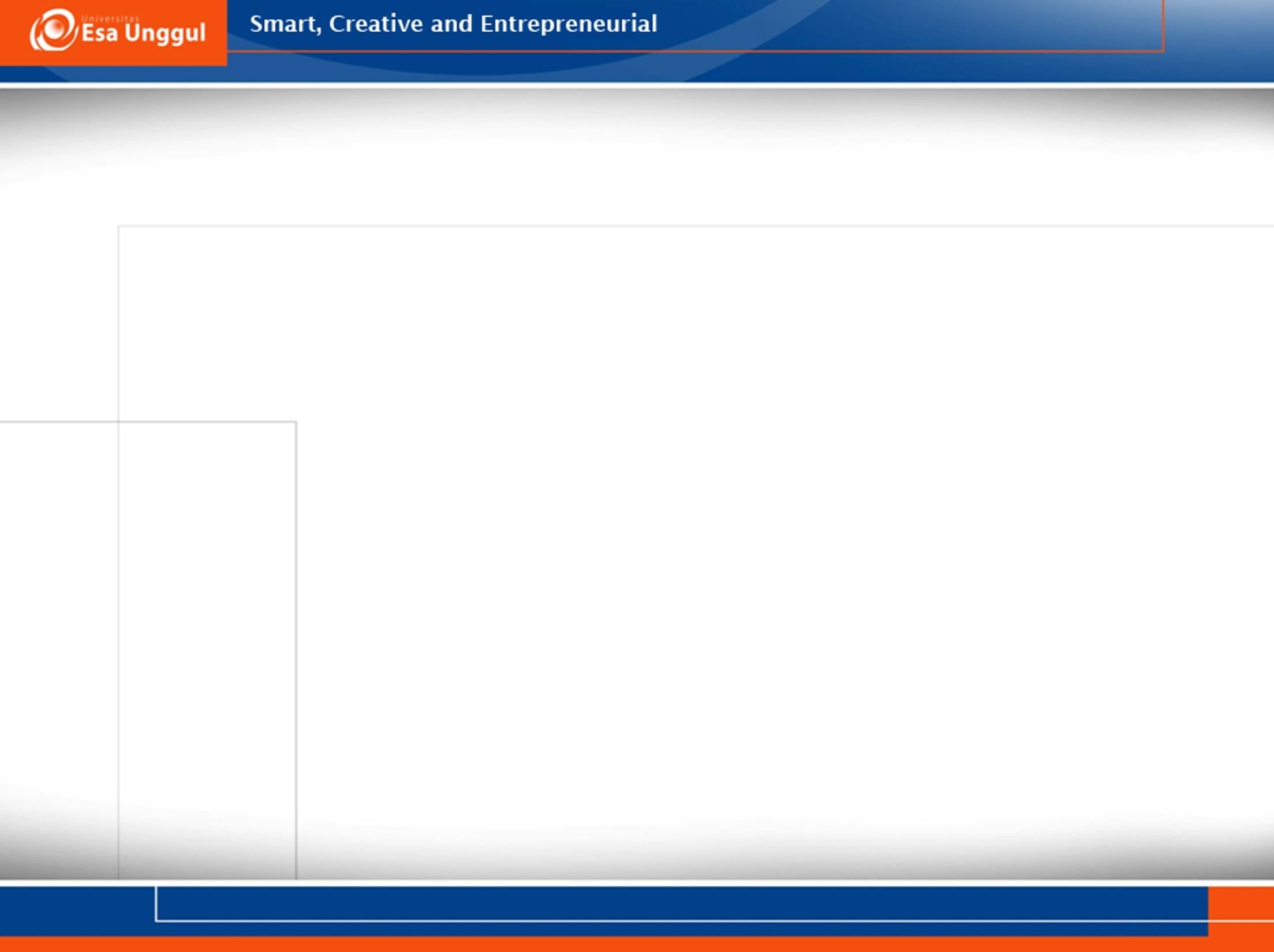 Fermat’s Little Theorem
If n prime then  an = a mod n
Proof by Euler
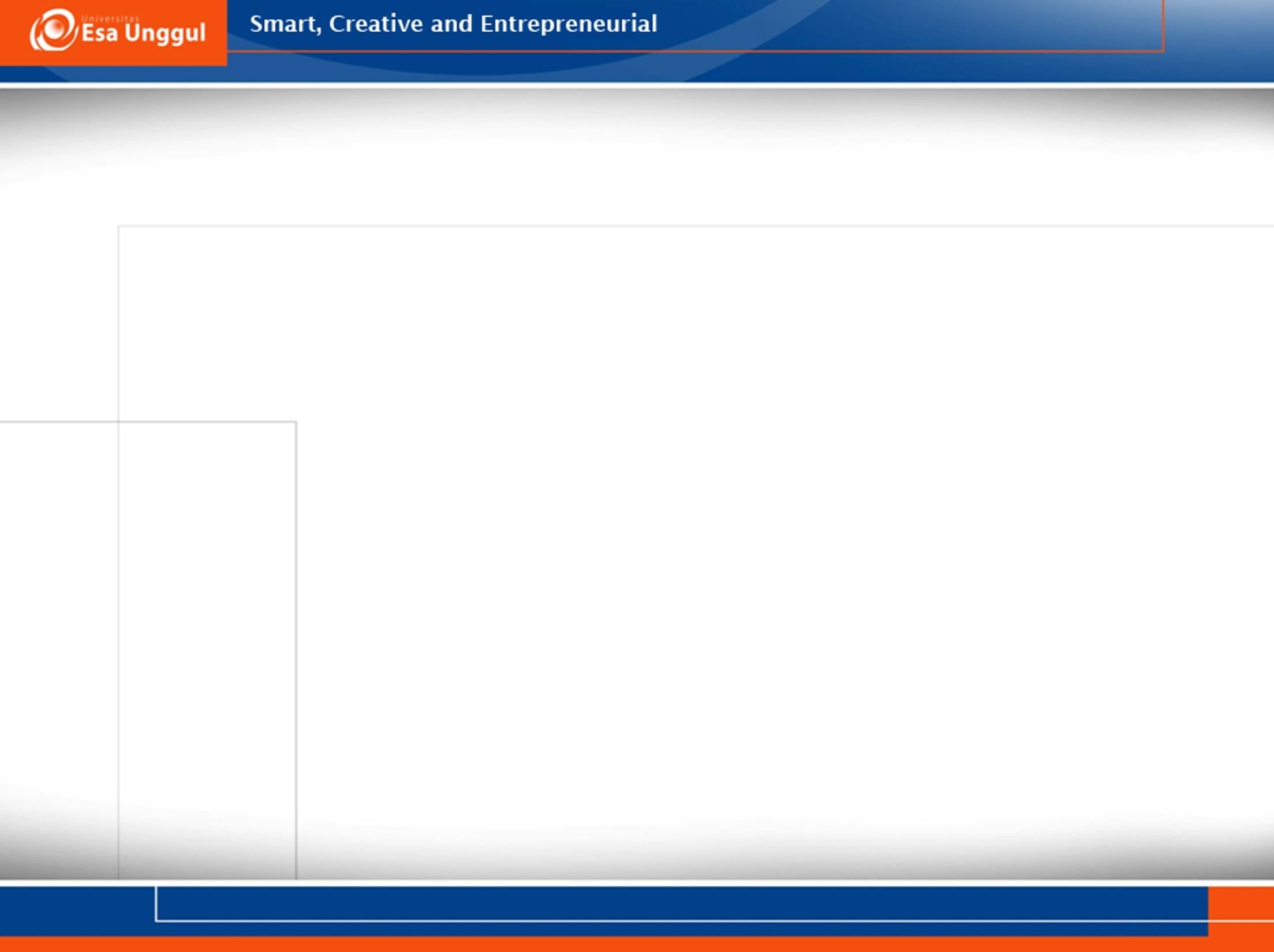 Fermat’s Little Theorem (cont’d)
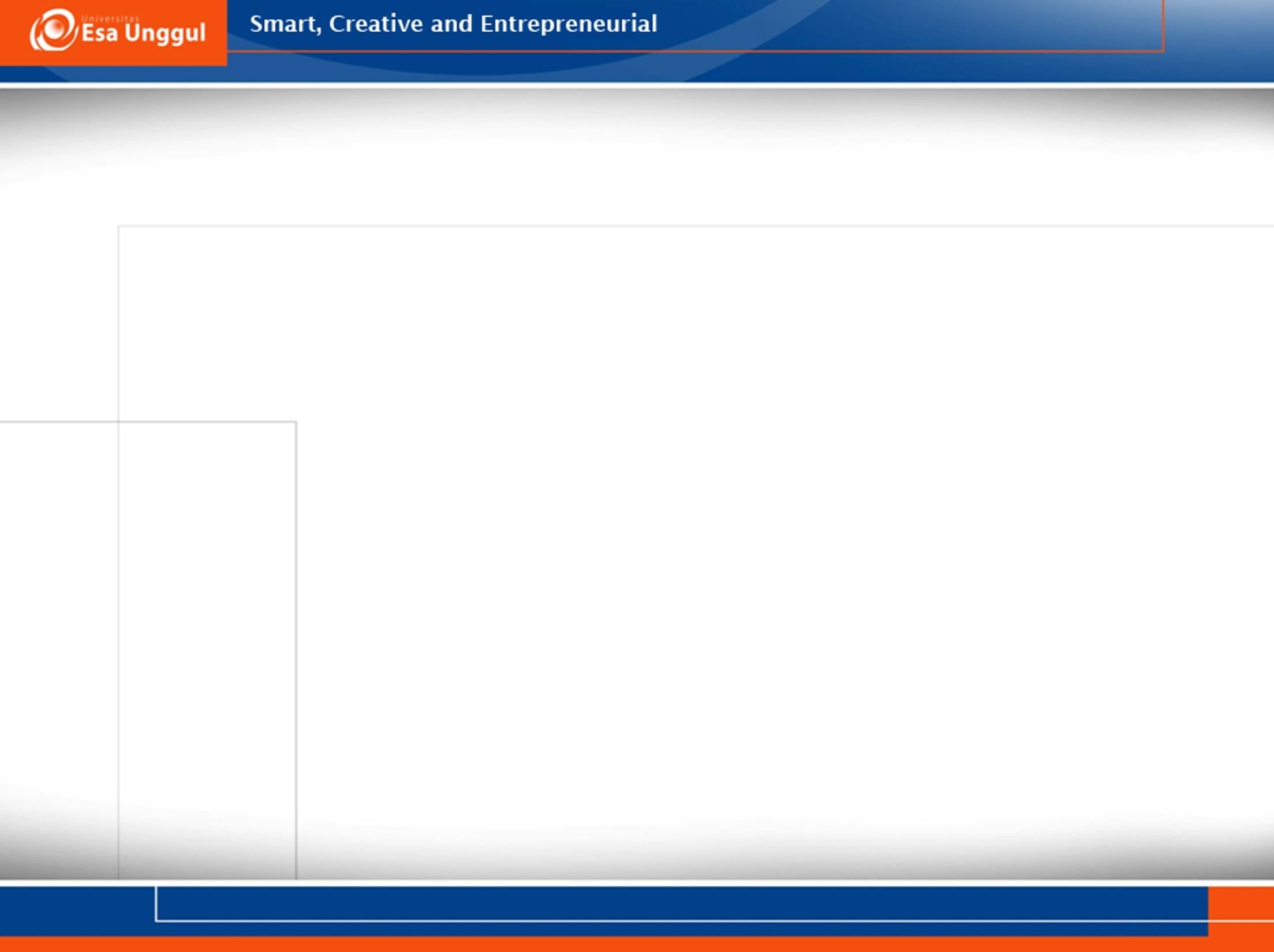 Euler’s Theorem
Φ(n) = number of integers in {1,…, n-1} 
relatively prime to n
Euler’s Theorem



Proof
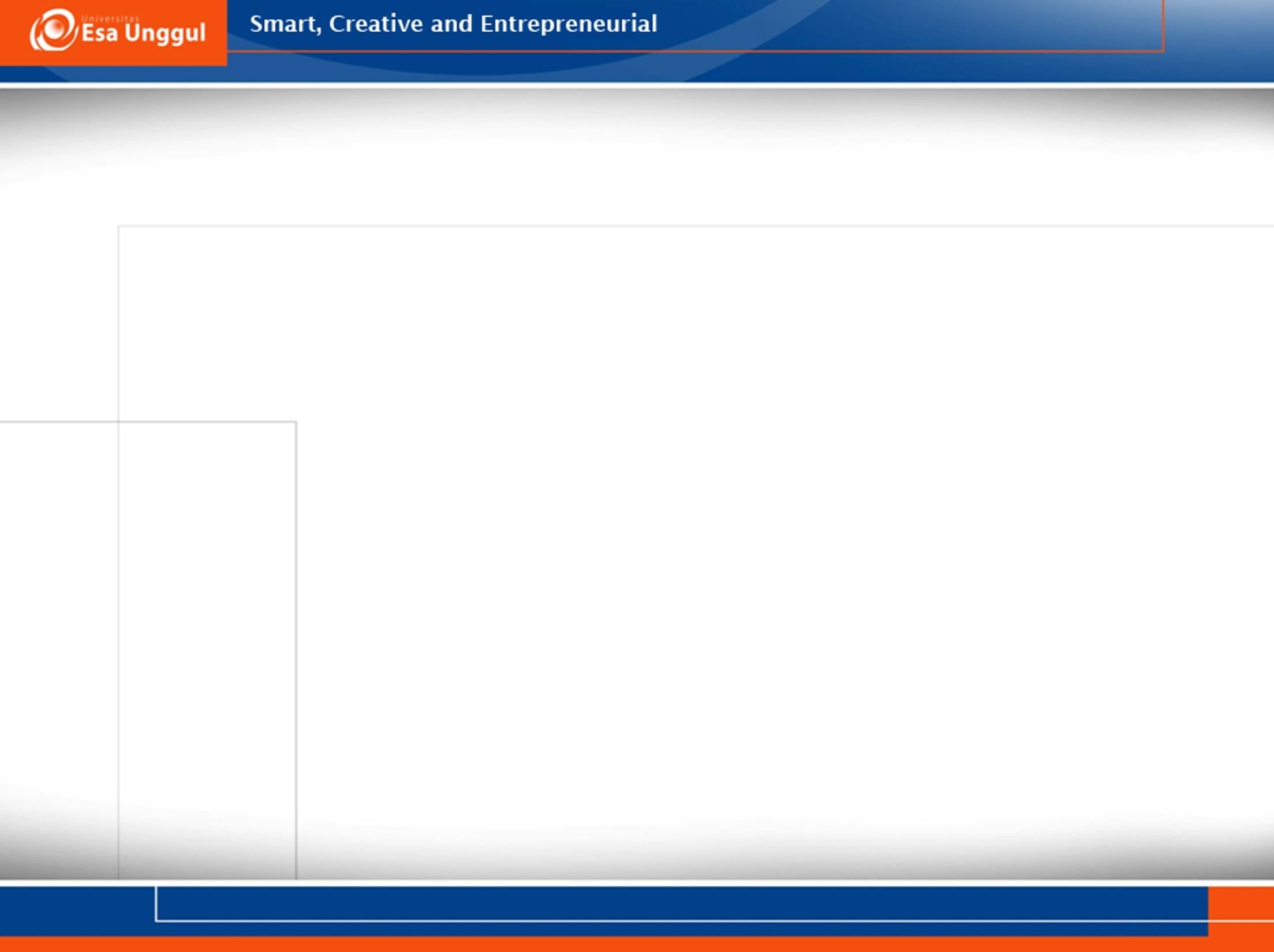 Euler’s Theorem (cont’d)
Lemma


Proof
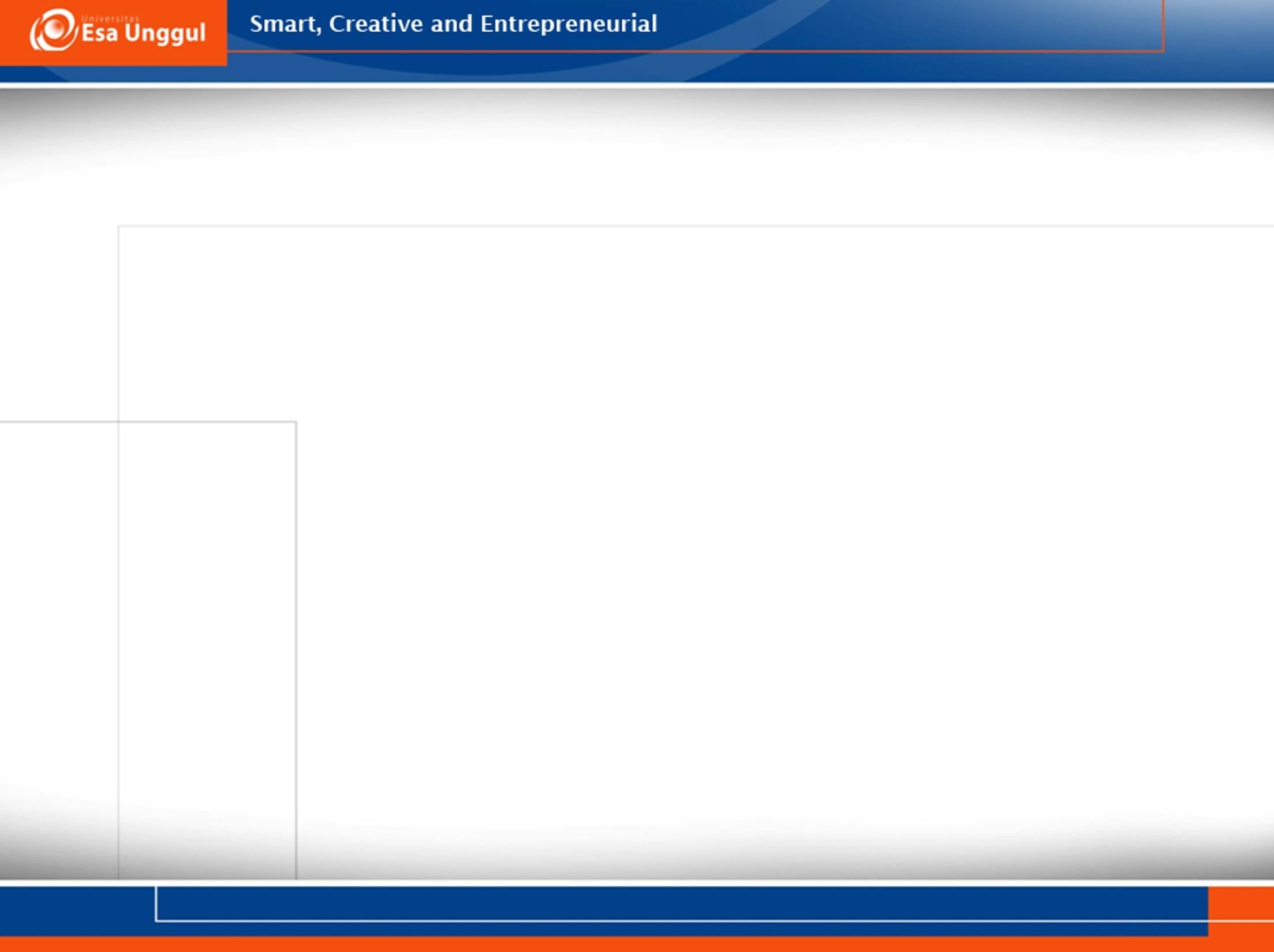 Euler’s Theorem (cont’d)
By Law A and Lemma




By Law B
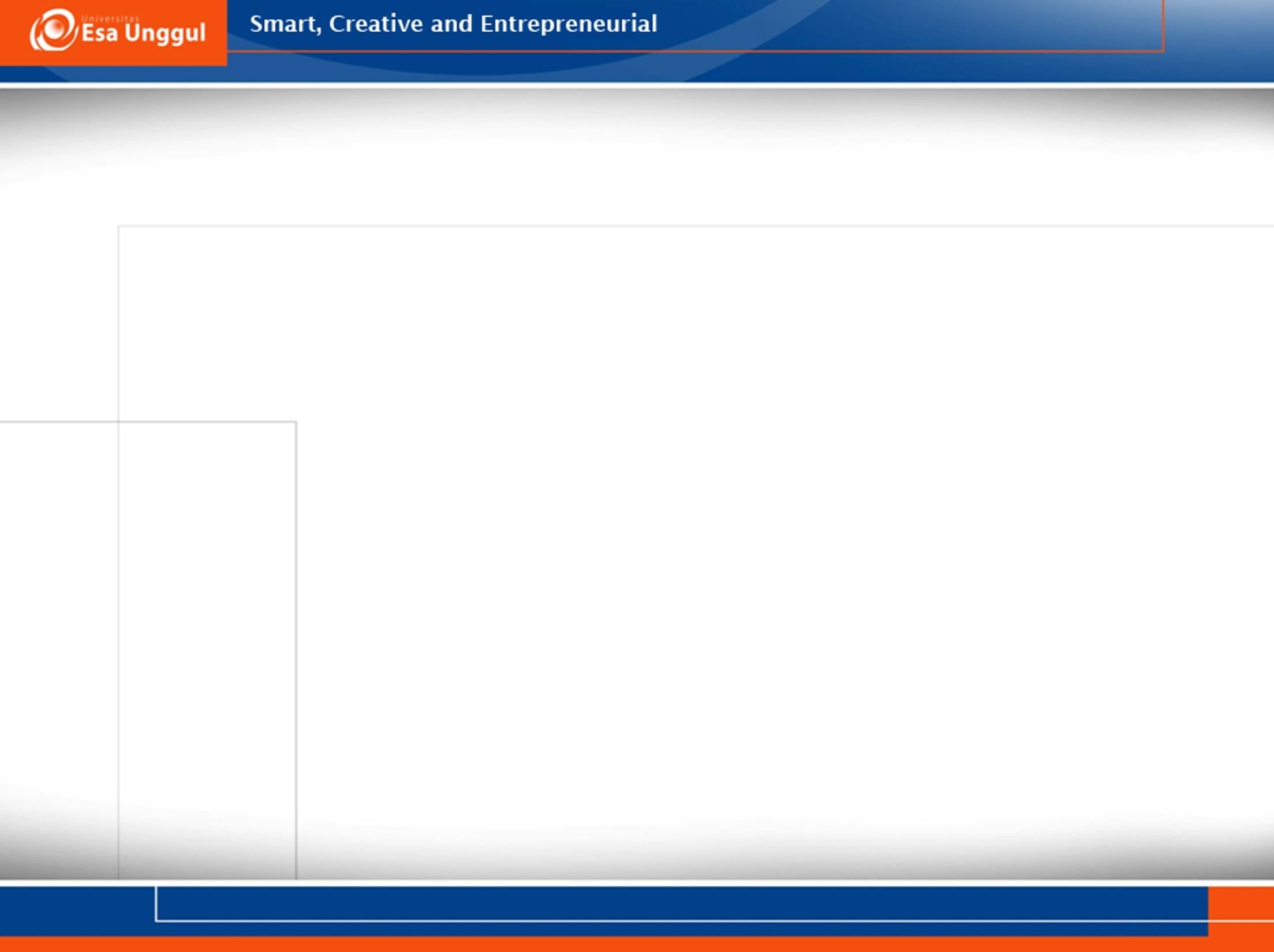 Taking Powers mod n by “Repeated Squaring”
Problem: Compute  ae mod b
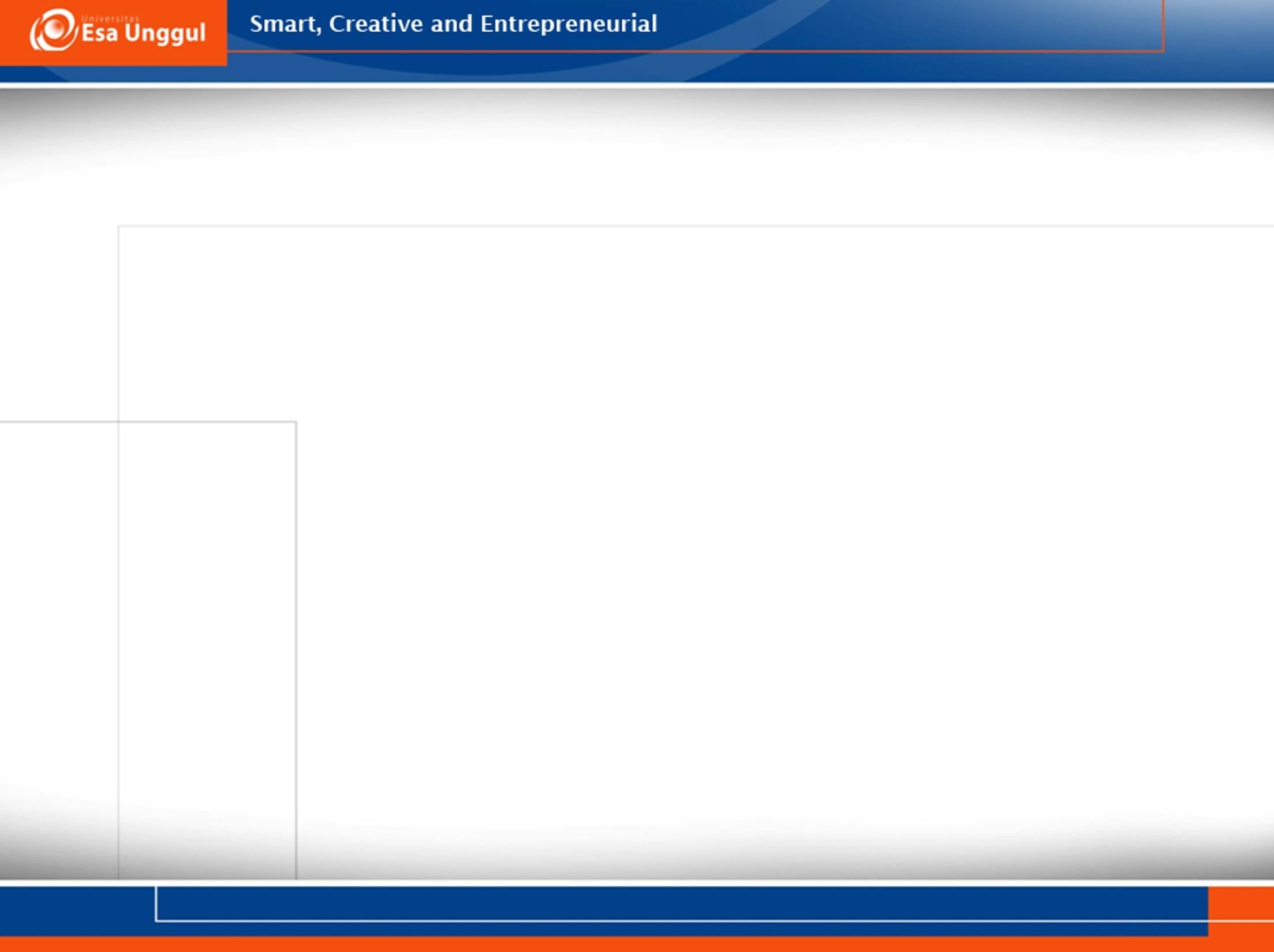 Taking Powers mod n by “Repeated Squaring” (cont’d)
Time Cost
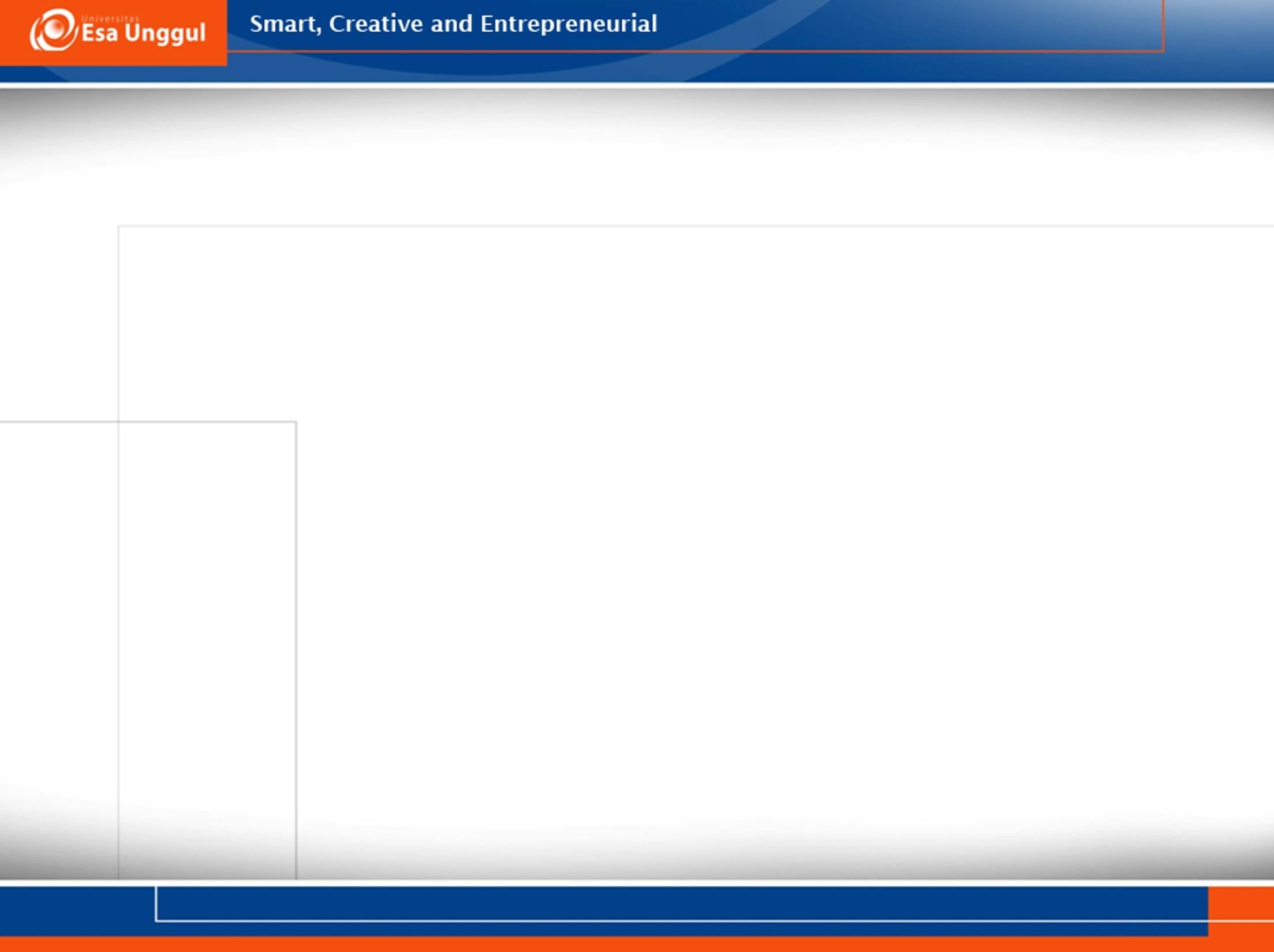 Rivest, Sharmir, Adelman (RSA) Encryption Algorithm
M = integer message
	e = “encryption integer” for user A

Cryptogram
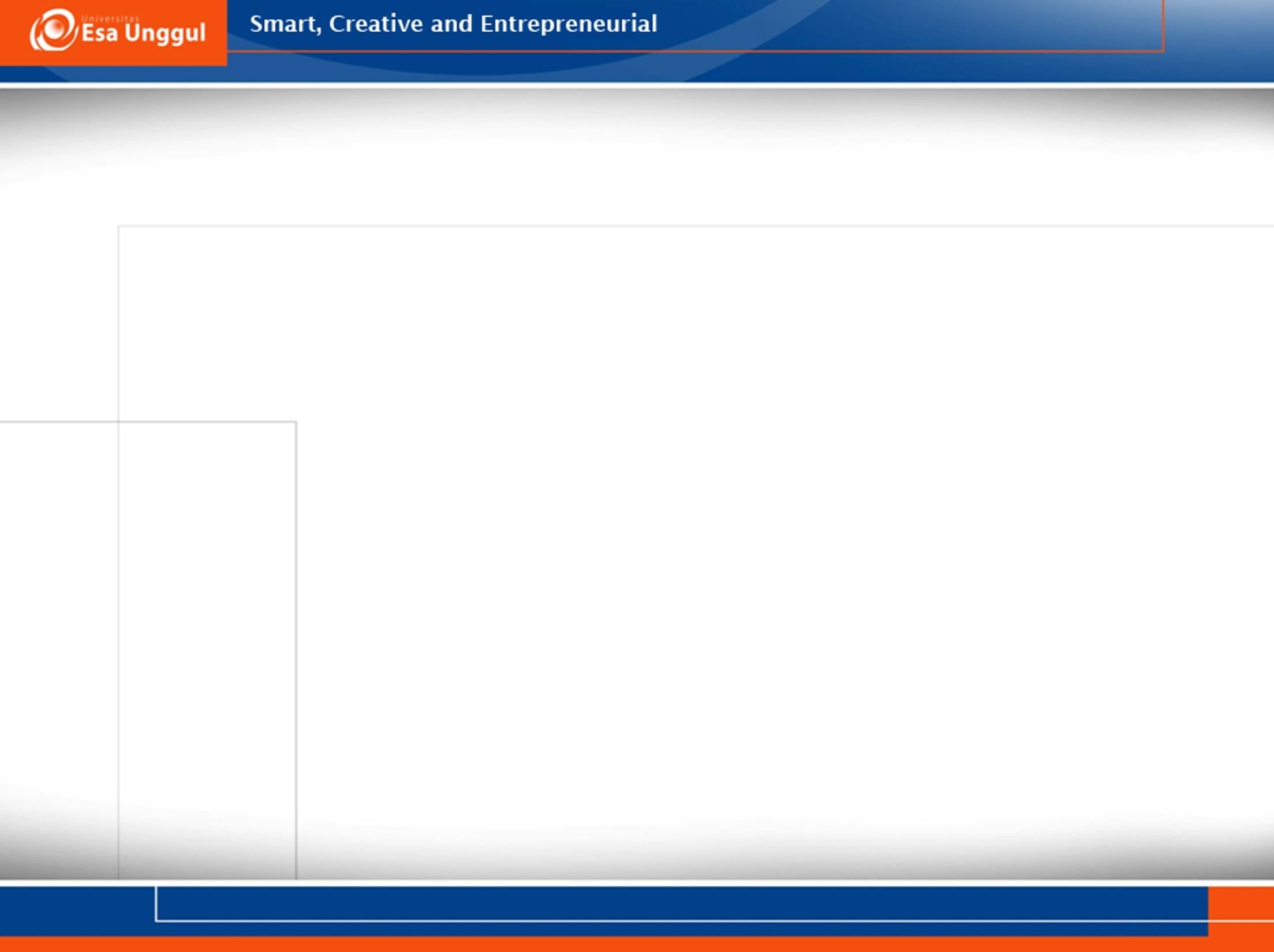 Rivest, Sharmir, Adelman (RSA) Encryption Algorithm (cont’d)
Method
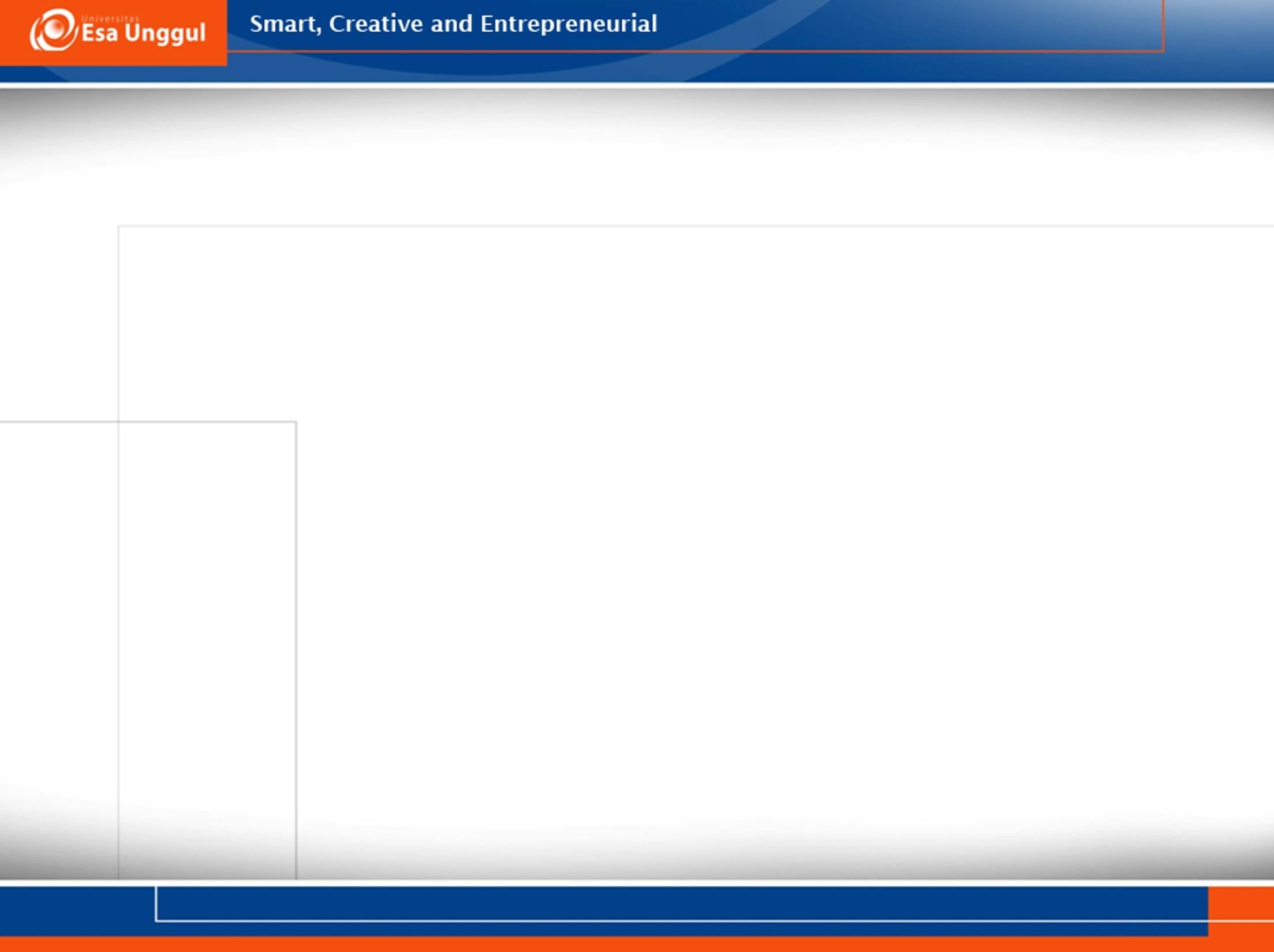 Rivest, Sharmir, Adelman (RSA) Encryption Algorithm (cont’d)
Theorem
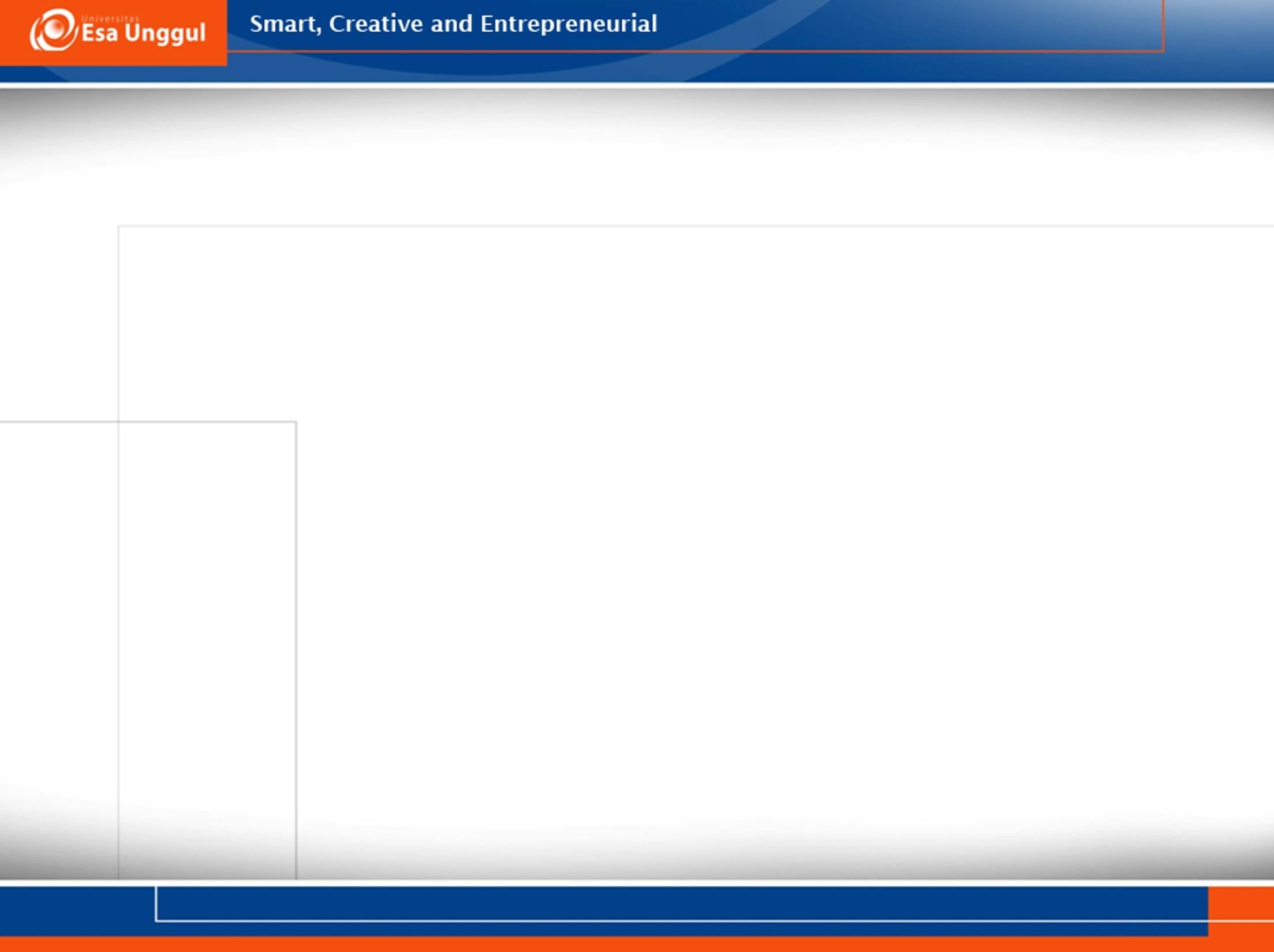 Rivest, Sharmir, Adelman (RSA) Encryption Algorithm (cont’d)
Proof
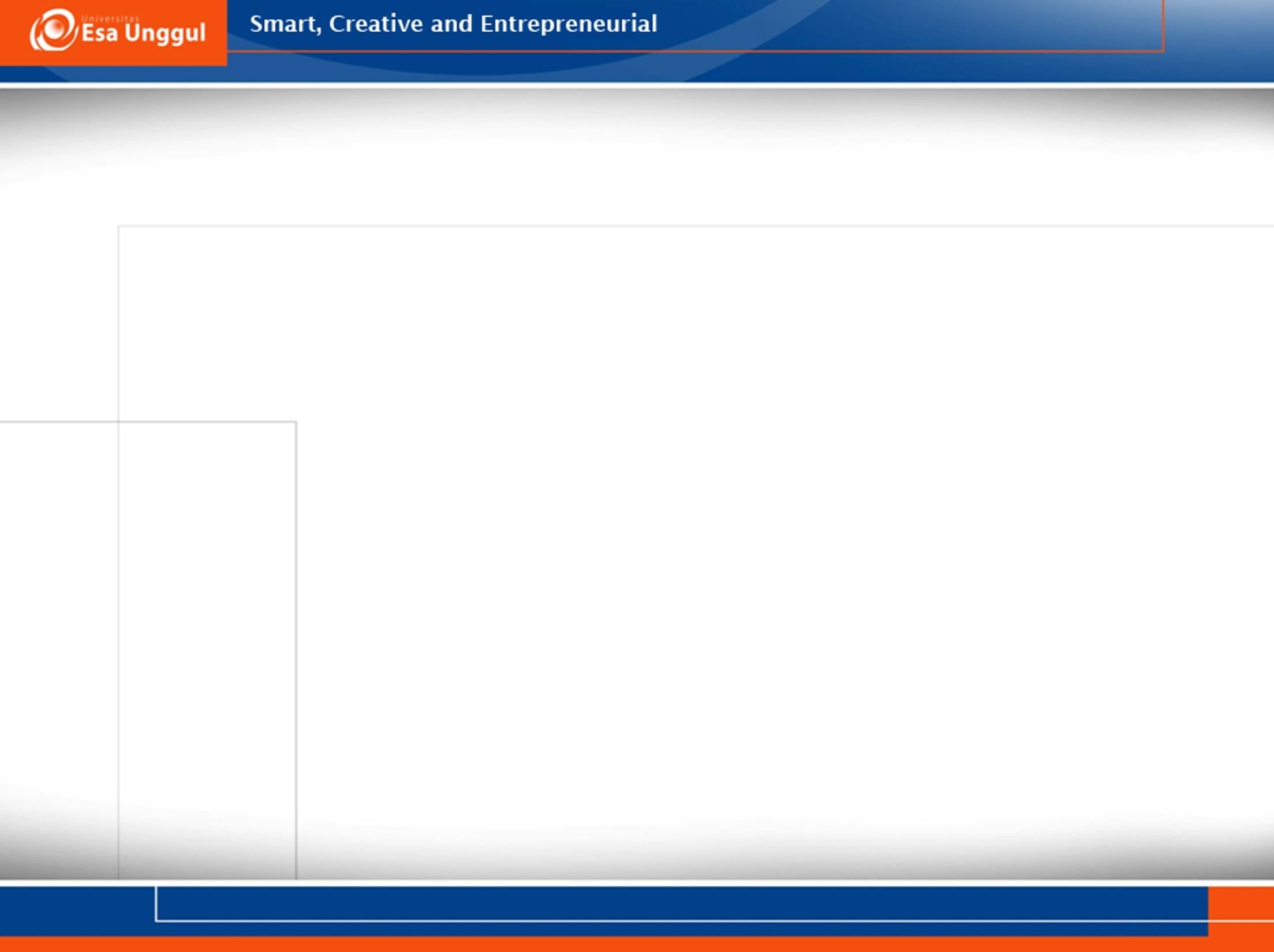 Rivest, Sharmir, Adelman (RSA) Encryption Algorithm (cont’d)
By Euler’s Theorem
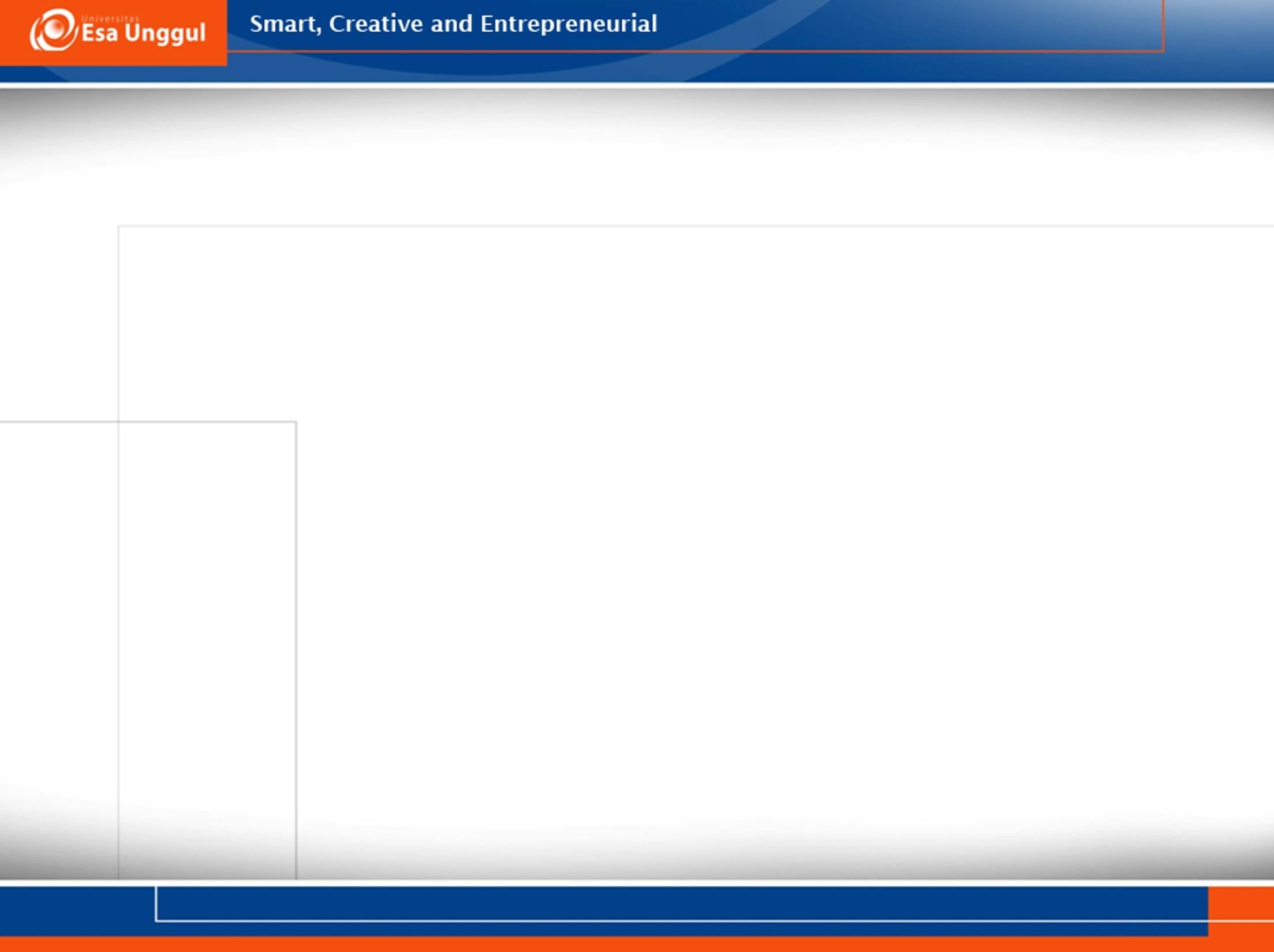 Security of RSA Cryptosystem
Theorem
	If can compute d in polynomial time,
	then can factor n in polynomial time

Proof
	e· d-1 is a multiple of φ(n)
	But Miller has shown can factor n
	from any multiple of φ(n)
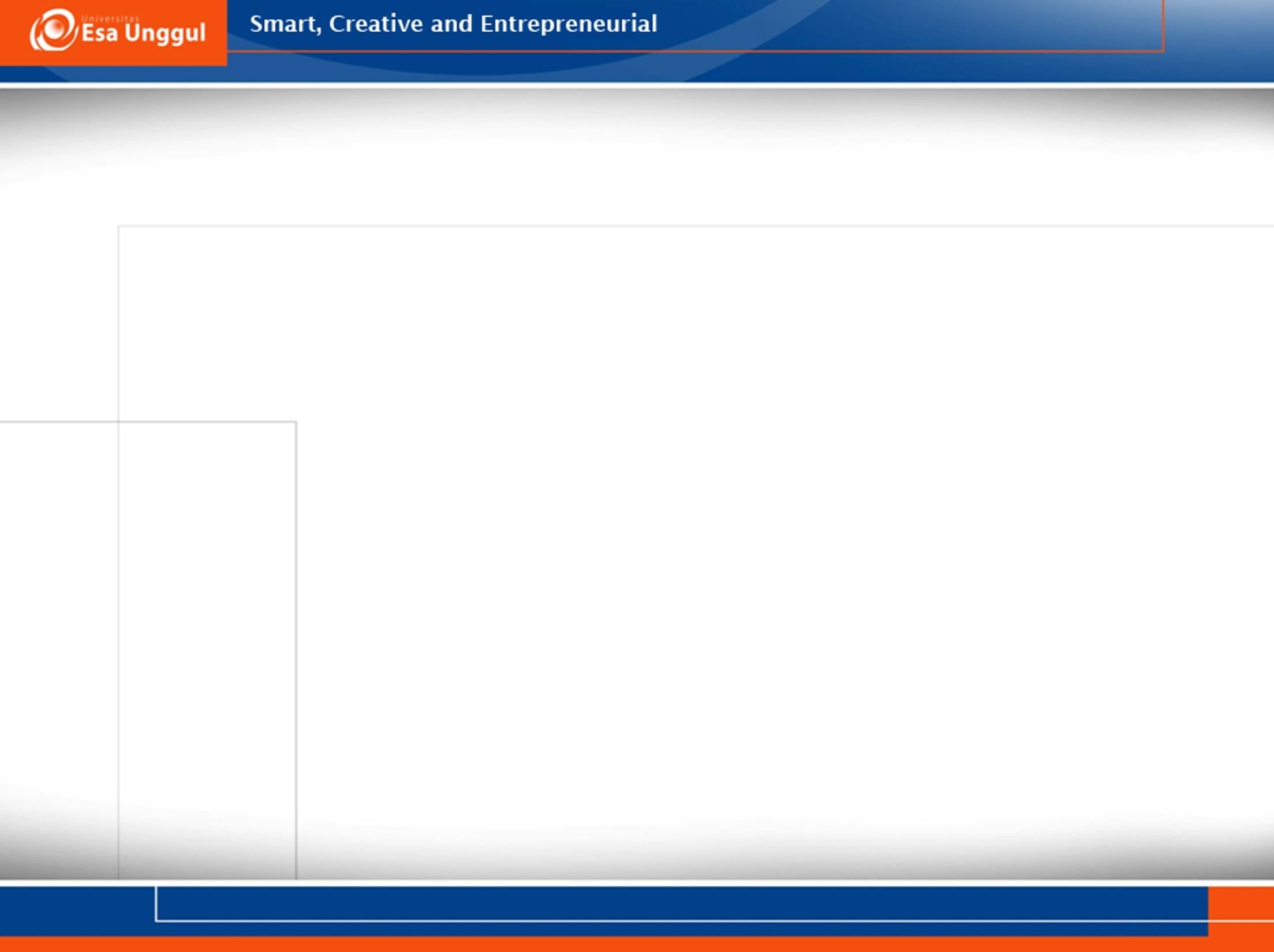 Security of RSA Cryptosystem (cont’d)
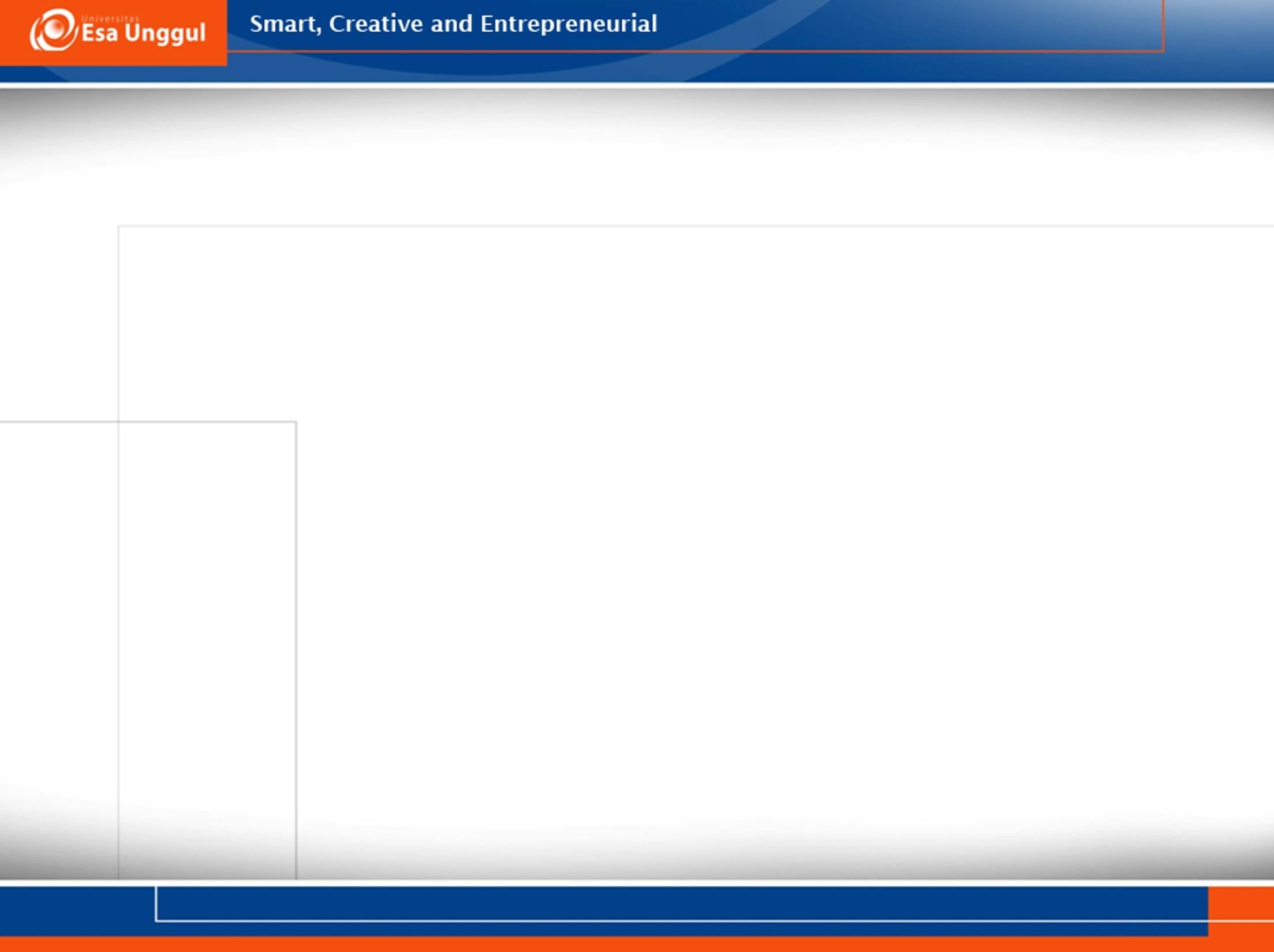 Rabin’s Public Key Crypto System
Use private large primes p, q
	public key        n=q p
	message          M
    cryptogram     M2  mod n

Theorem
	If cryptosystem can be broken,
	then can factor key n
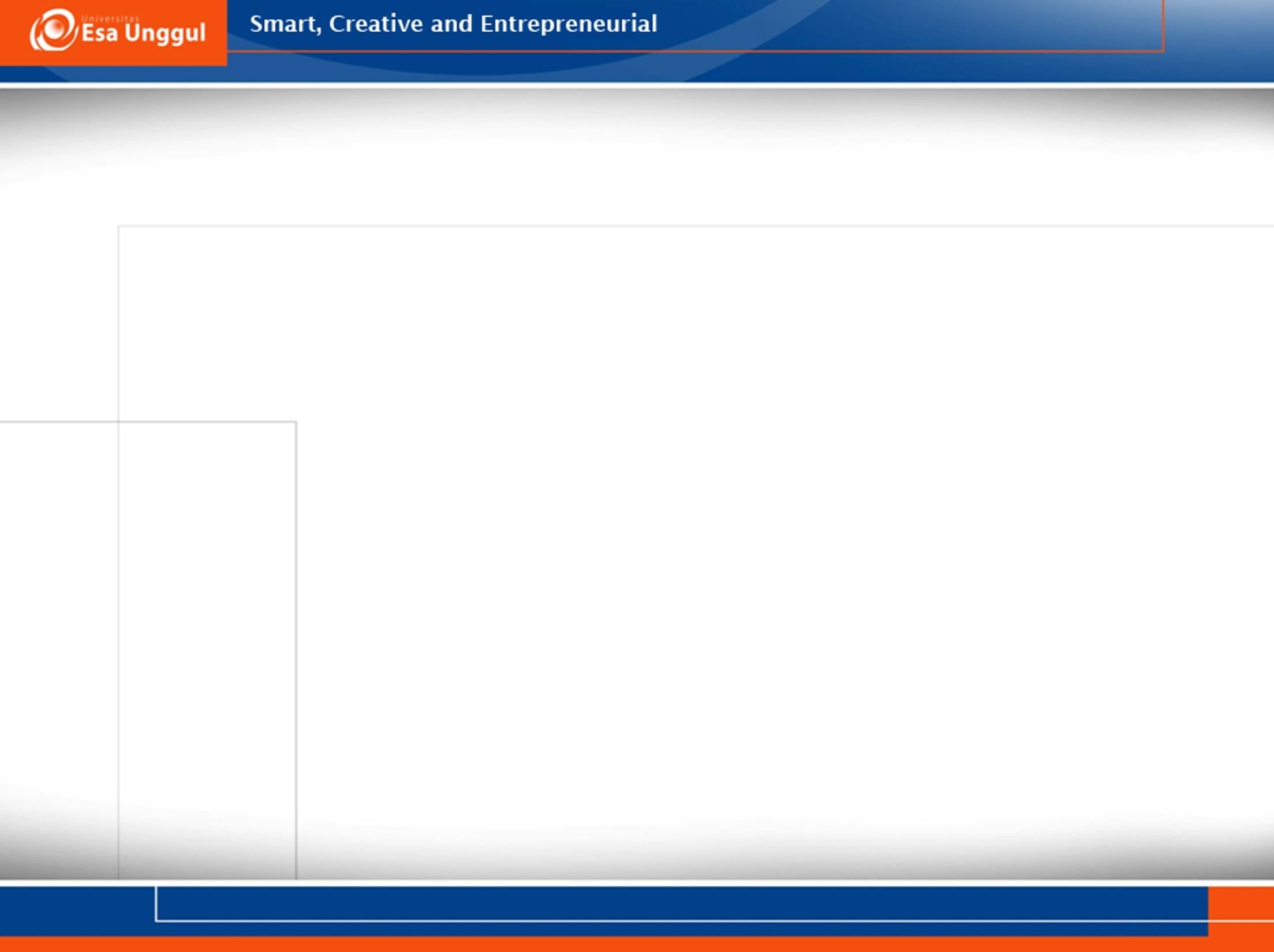 Rabin’s Public Key Crypto System (cont’d)
Proof









In either case, two independent solutions for M give factorization of n, i.e., a factor of n is gcd (n, γ -β).
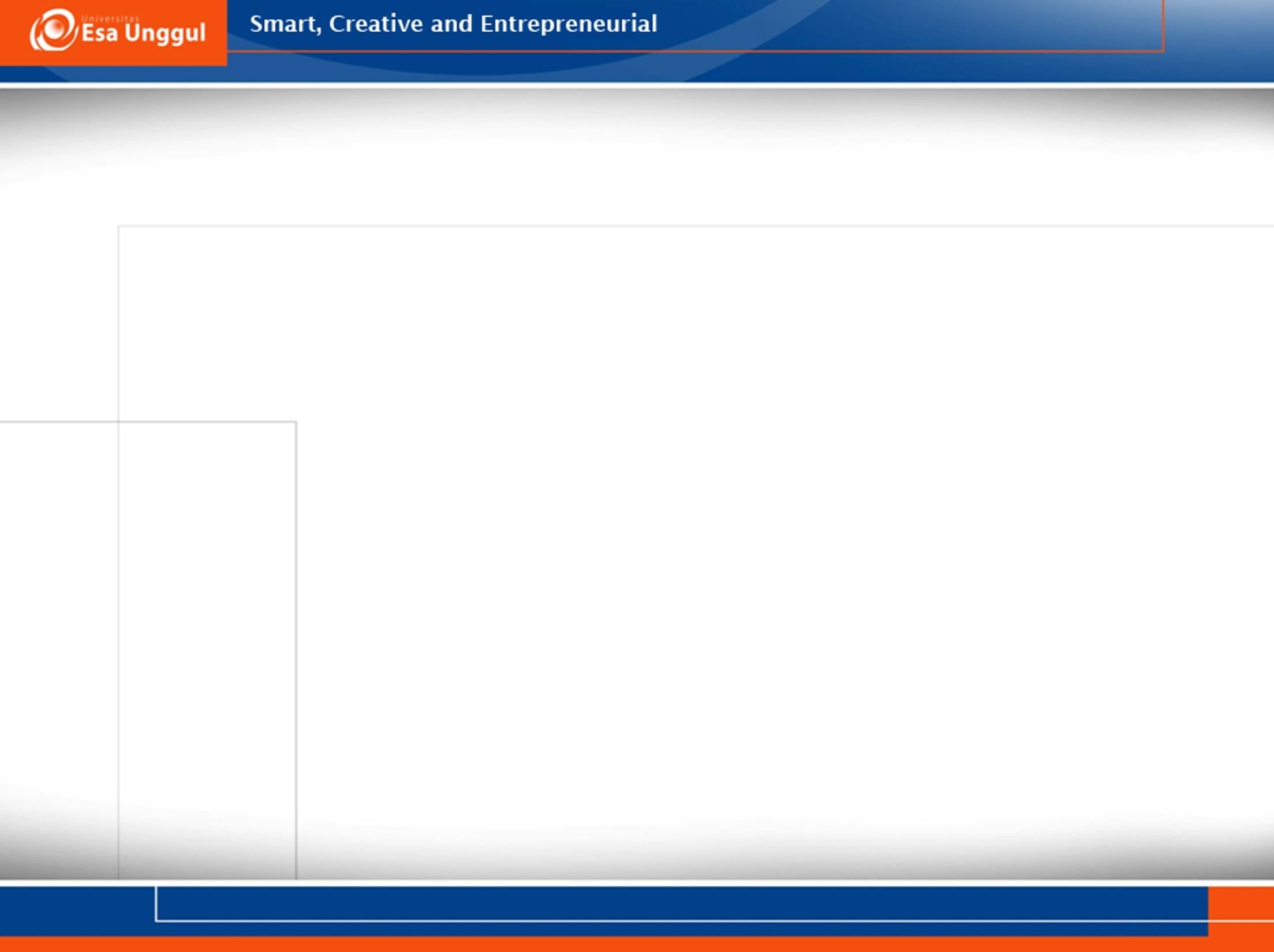 Rabin’s Public Key Crypto System (cont’d)
Rabin’s Algorithm for factoring n, given a way to break his cryptosystem.
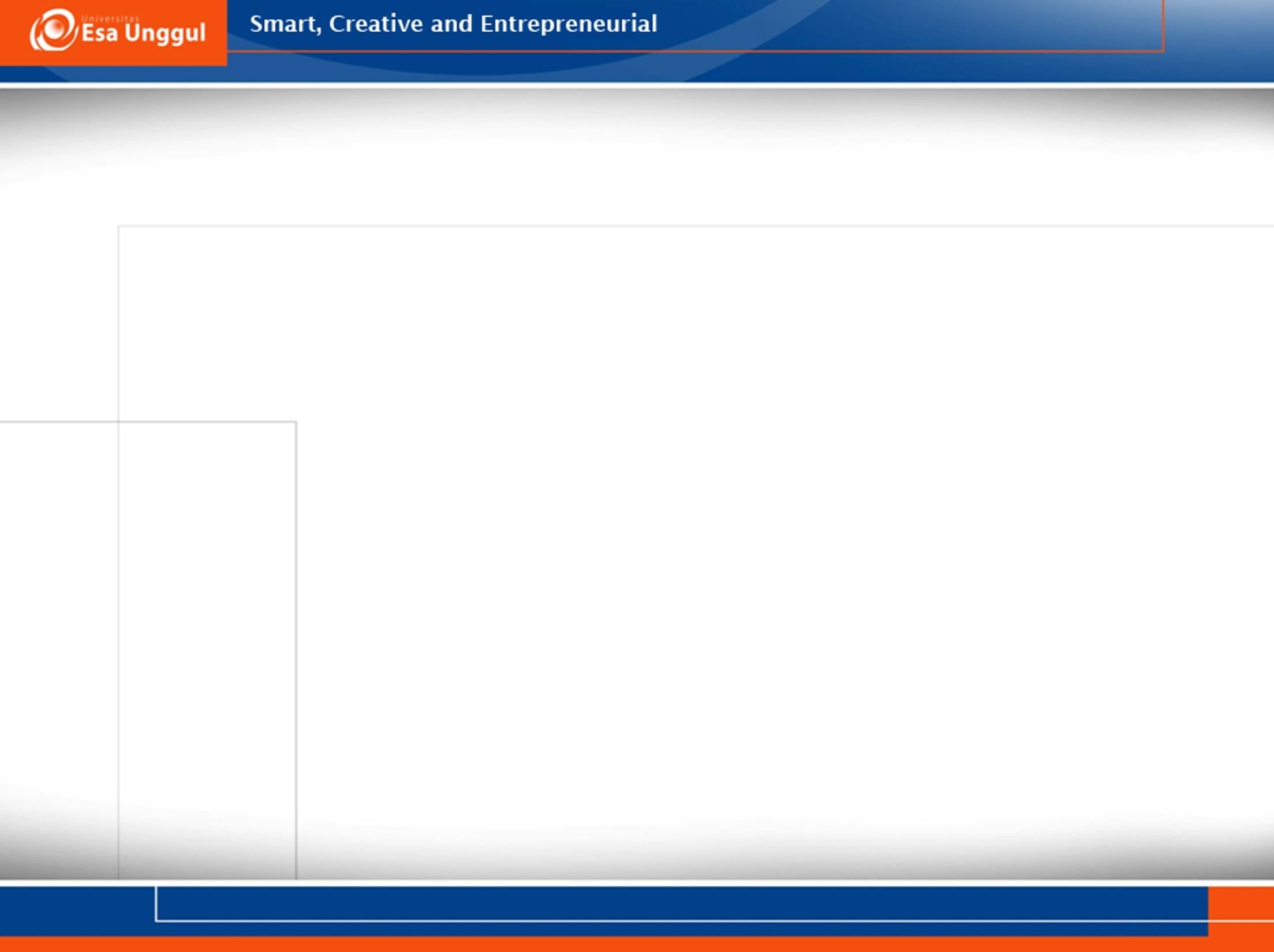 Quadratic Residues
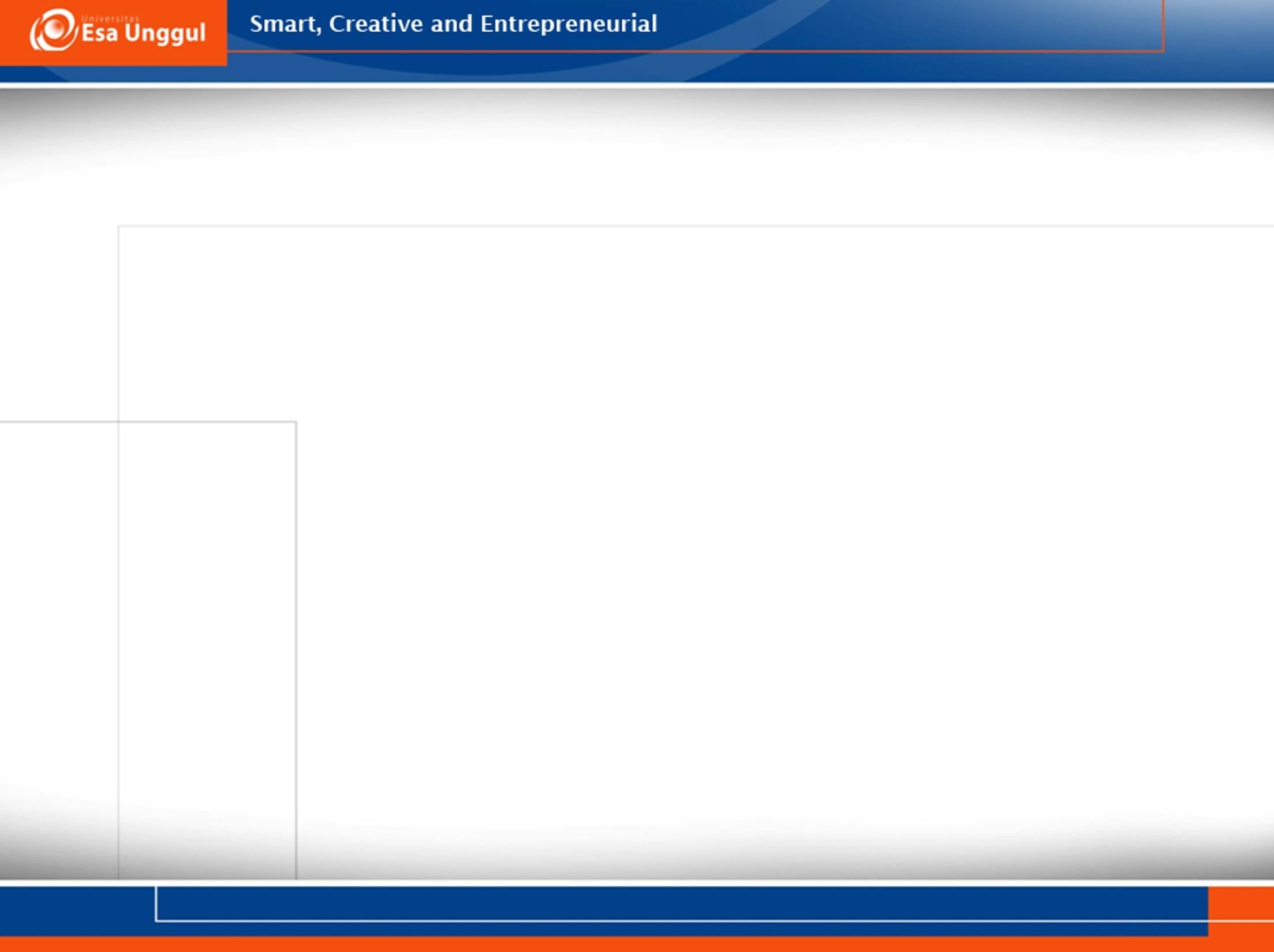 Jacobi Function
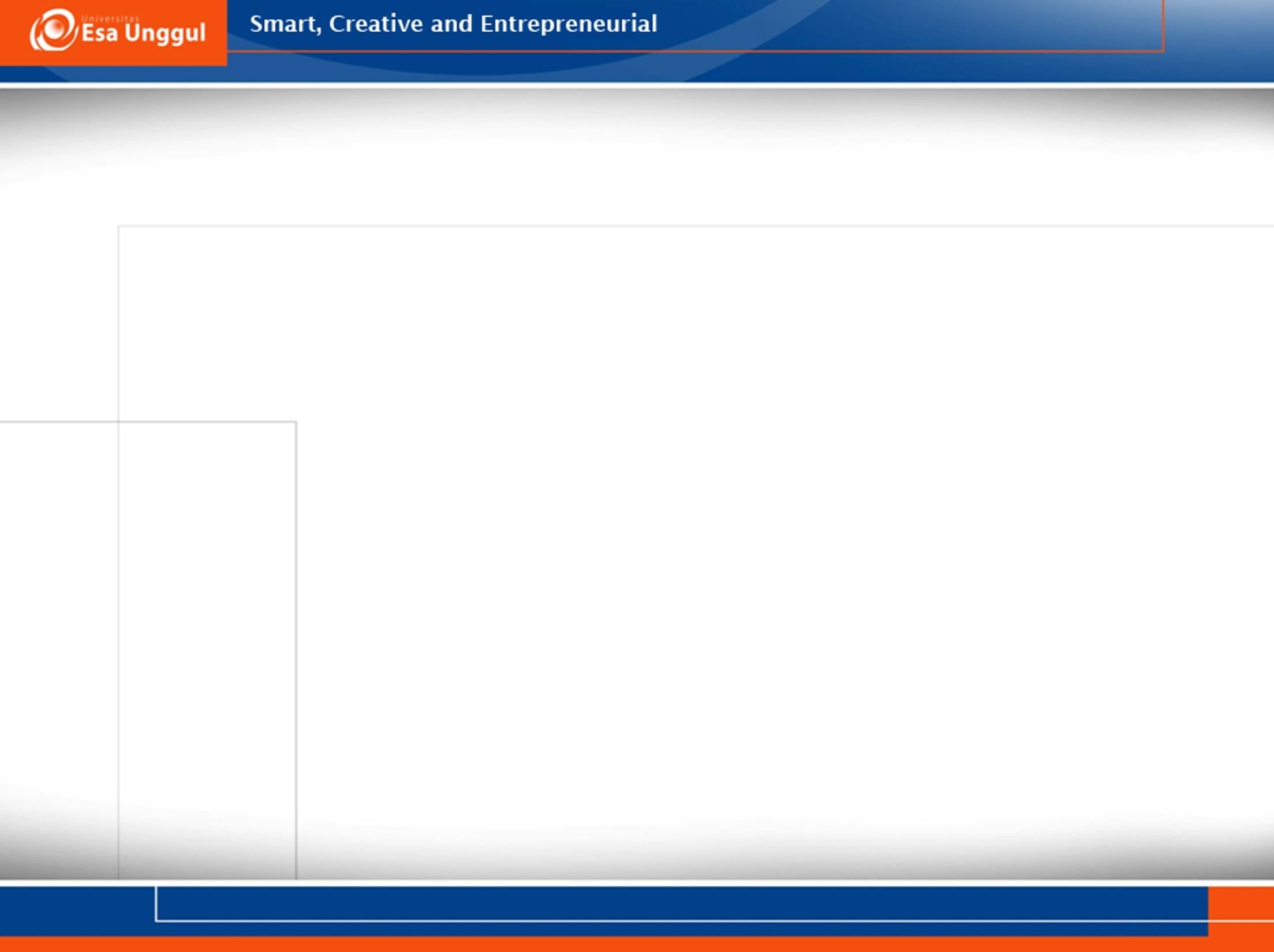 Jacobi Function (cont’d)
Gauss’s Quadratic Reciprocity Law





Rivest Algorithm
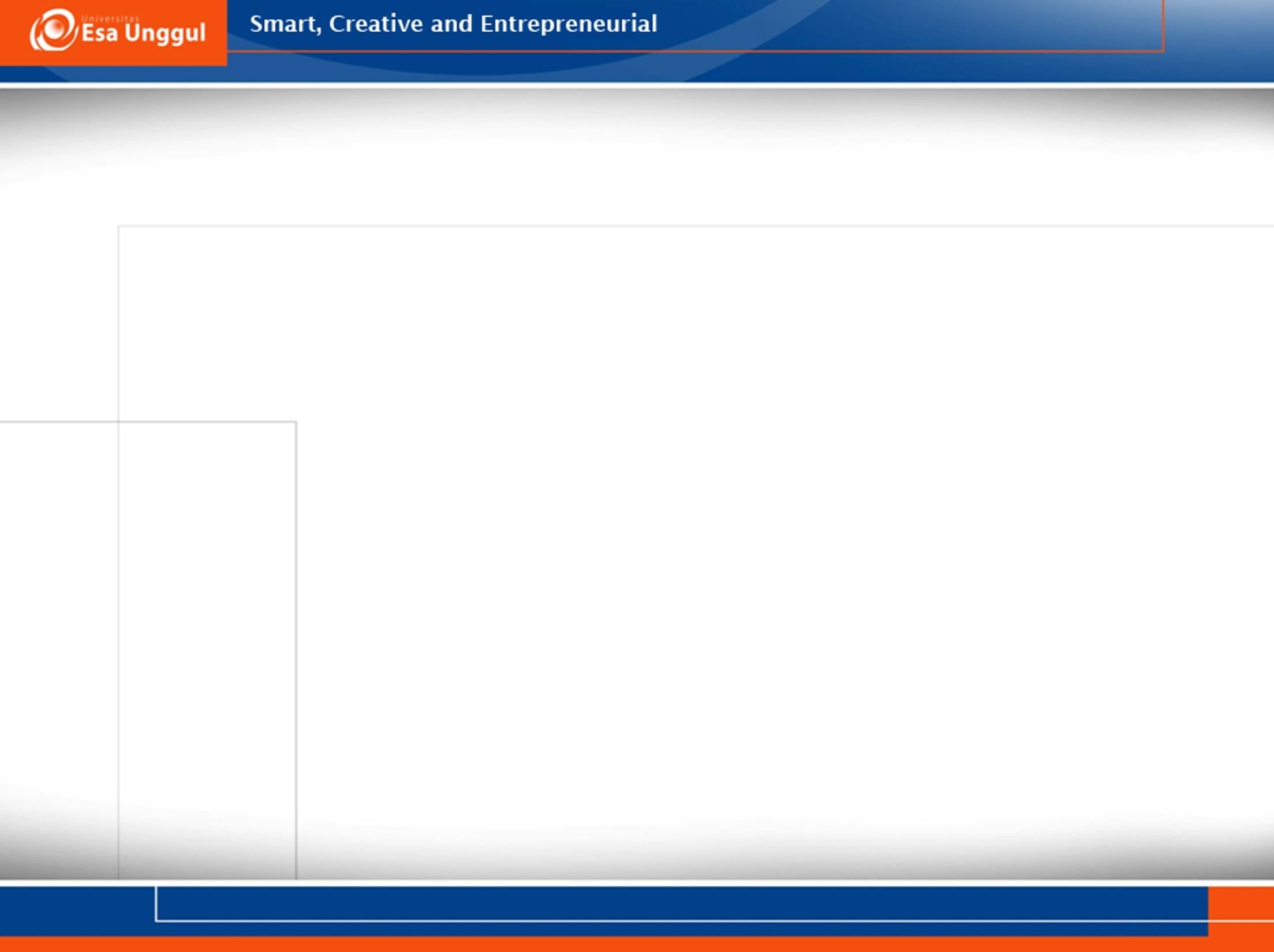 Jacobi Function (cont’d)
Theorem (Fermat)
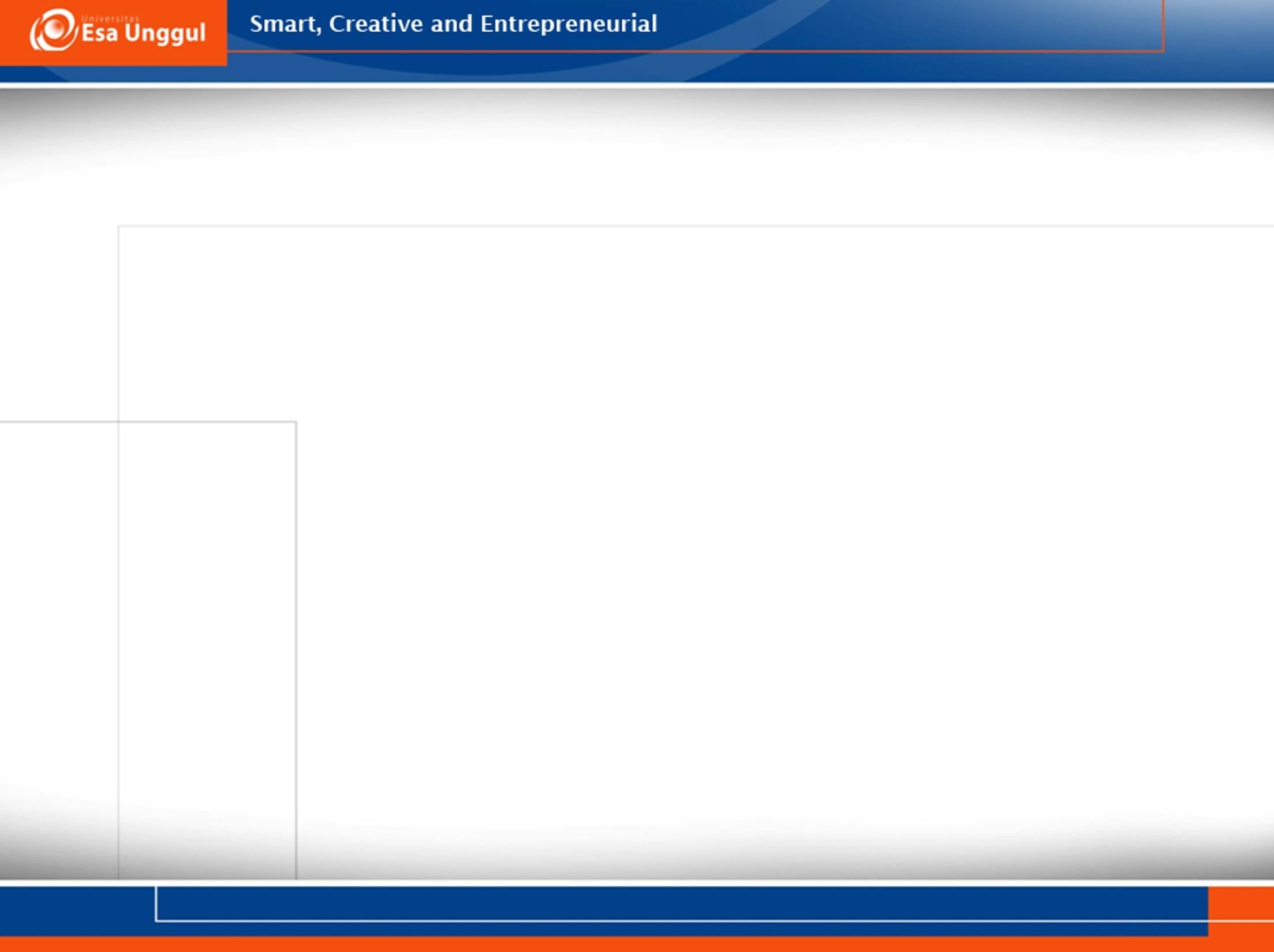 Theorem: Primes are in NP
Proof
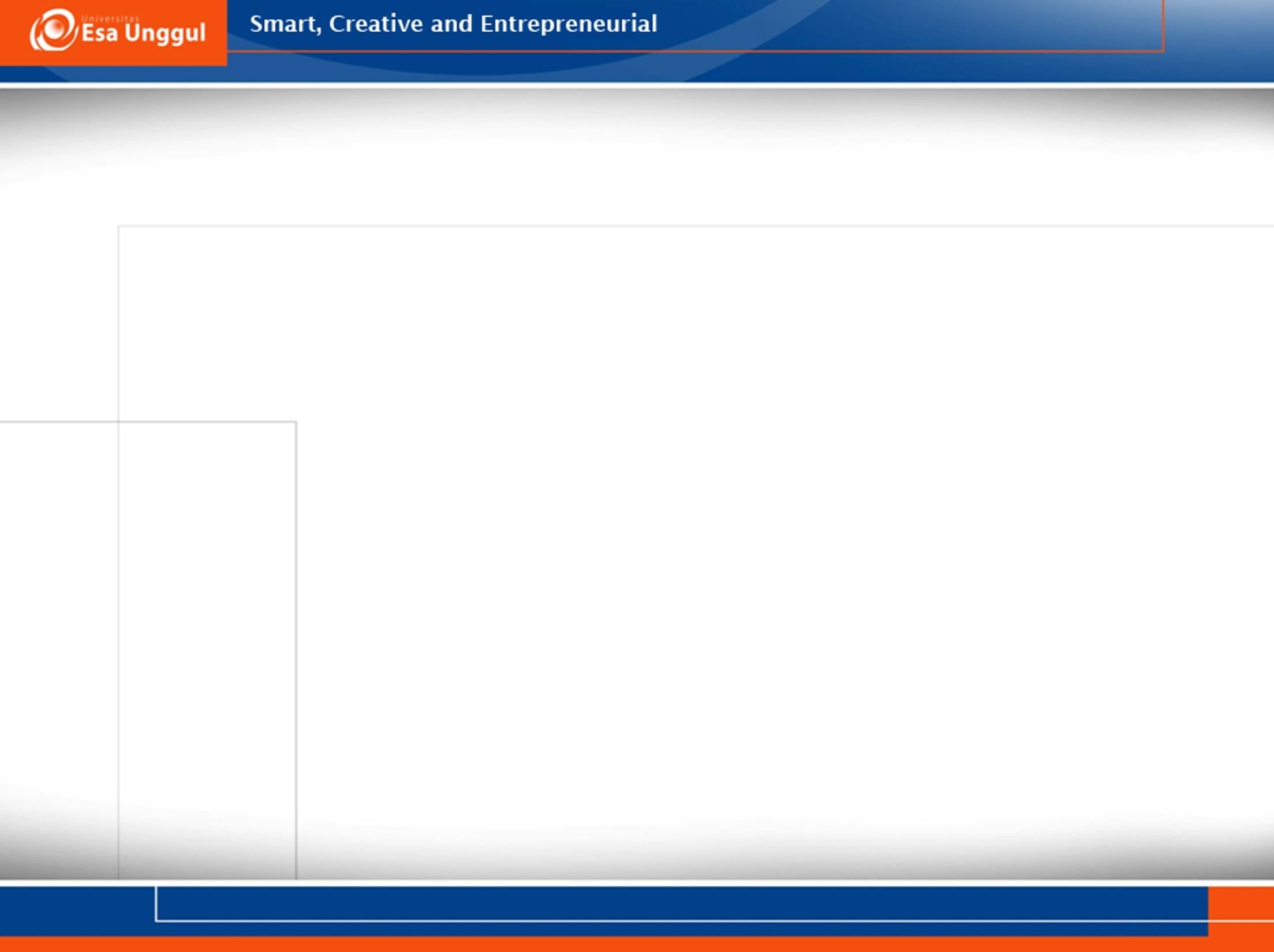 Theorem & Primes NP (cont’d)
Note
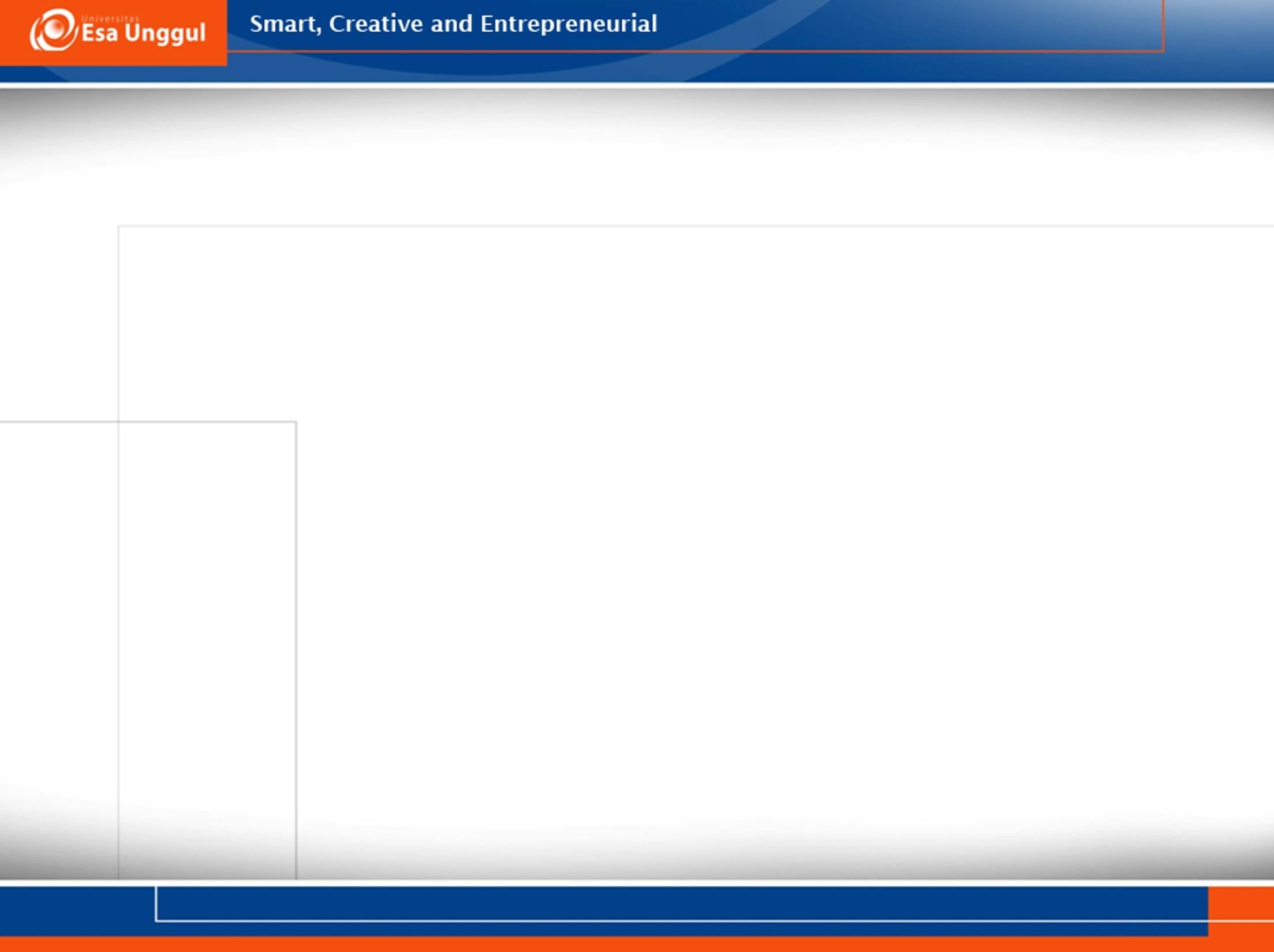 Primality Testing
Testing






Goal of Randomized Primality Testing
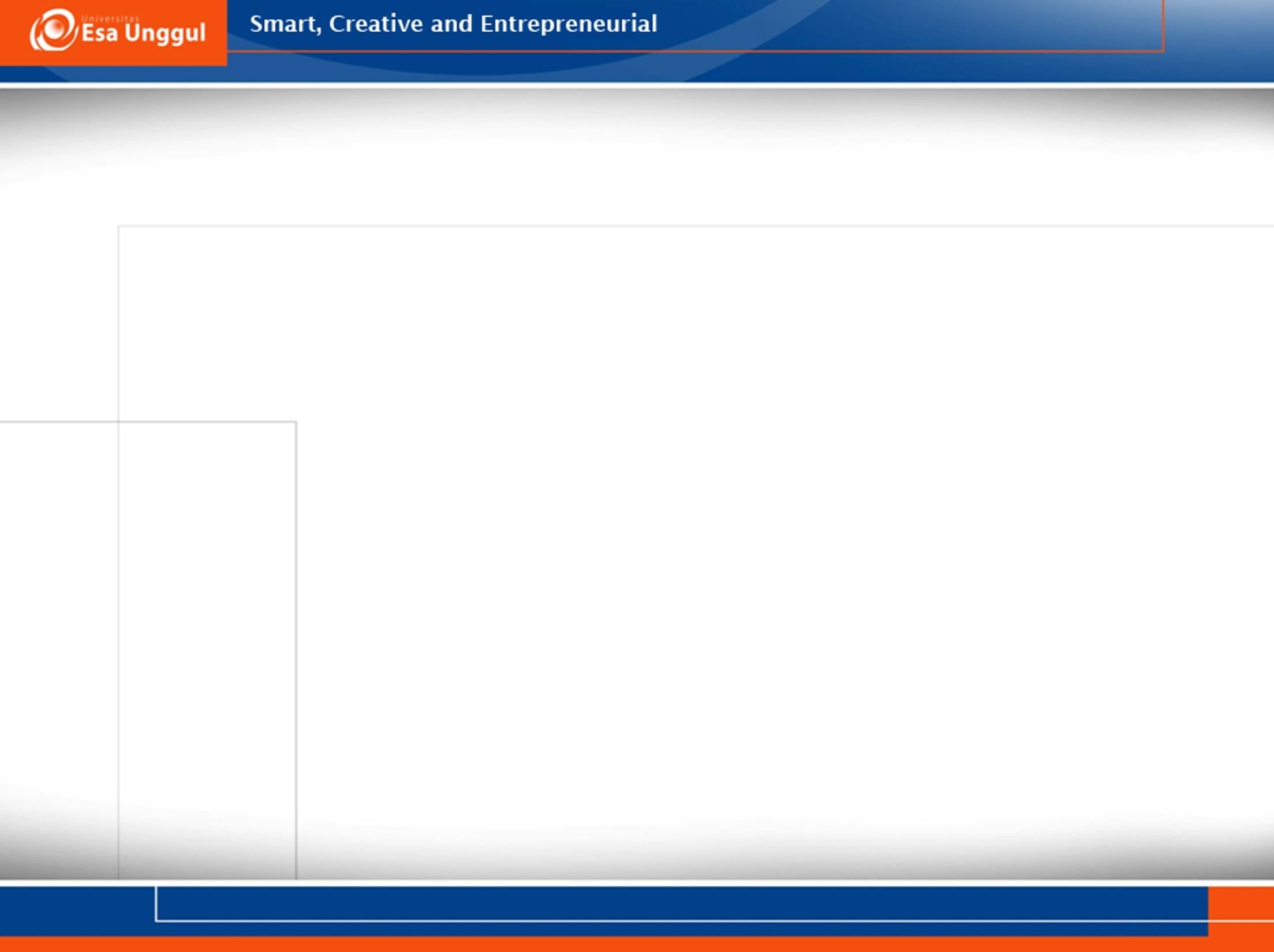 Primality Testing (cont’d)
Solovey & Strassen Primality Test quadratic reciprocal law
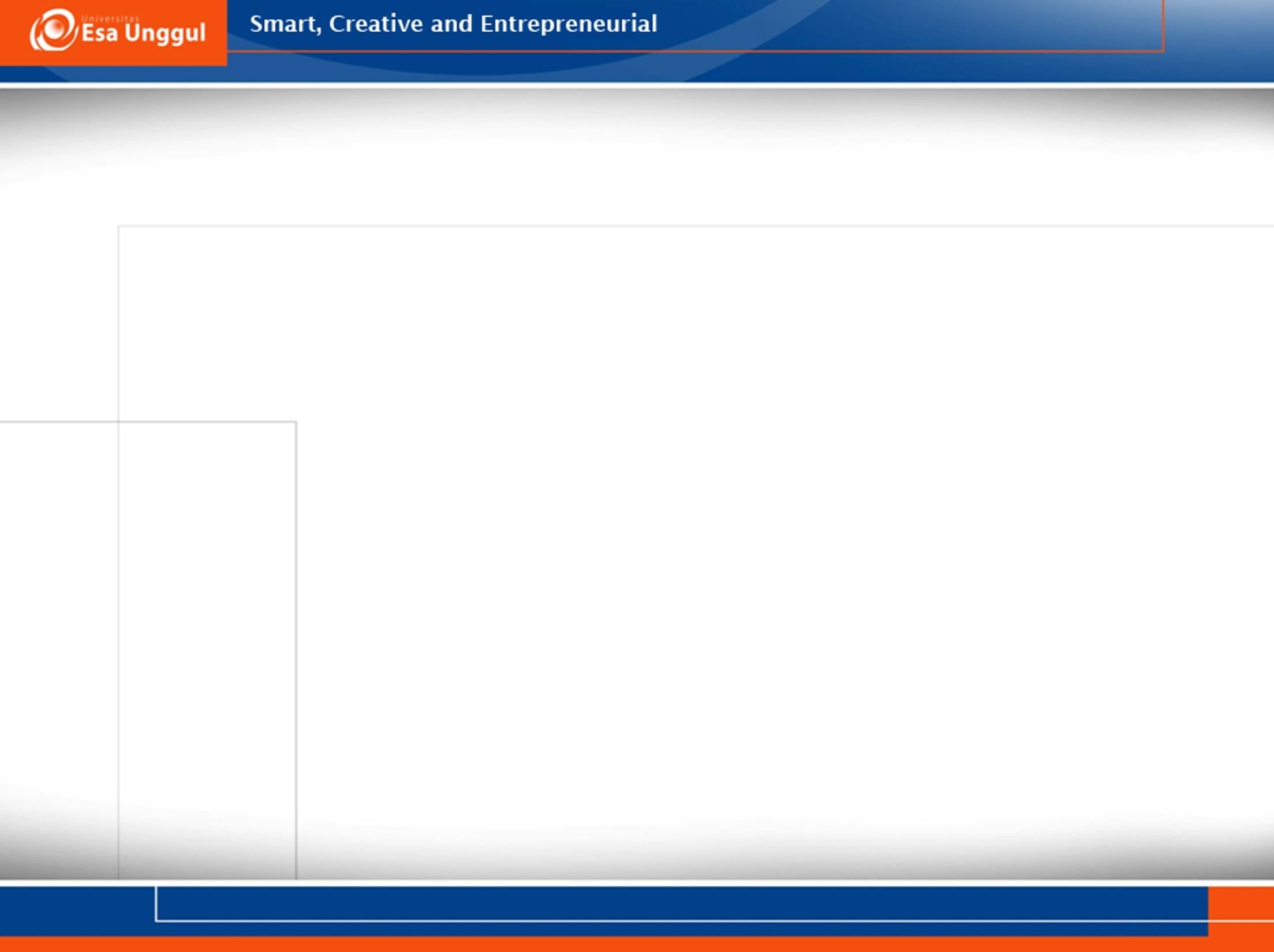 Definitions
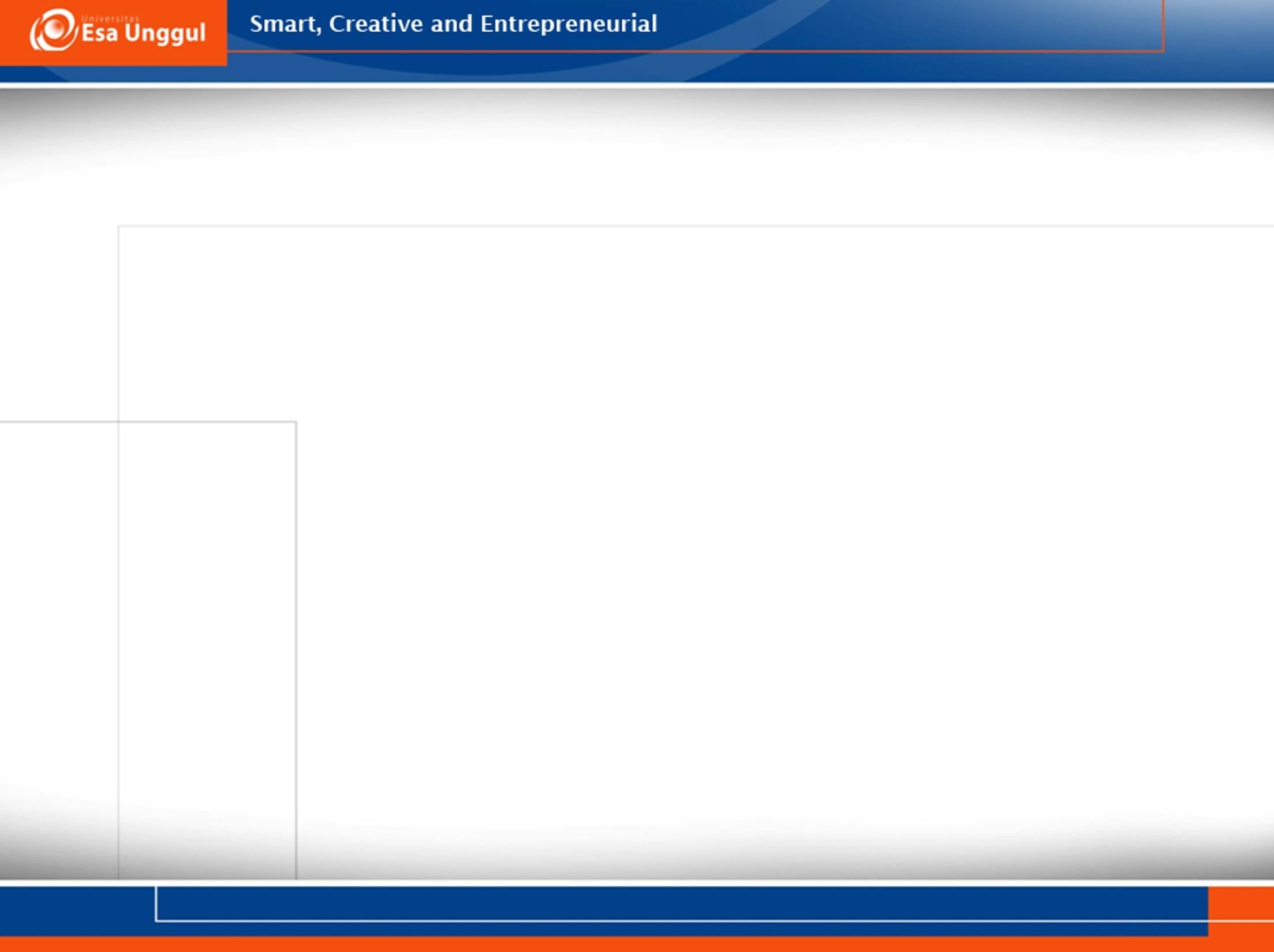 Theorem of Solovey & Strassen
Theorem




Proof
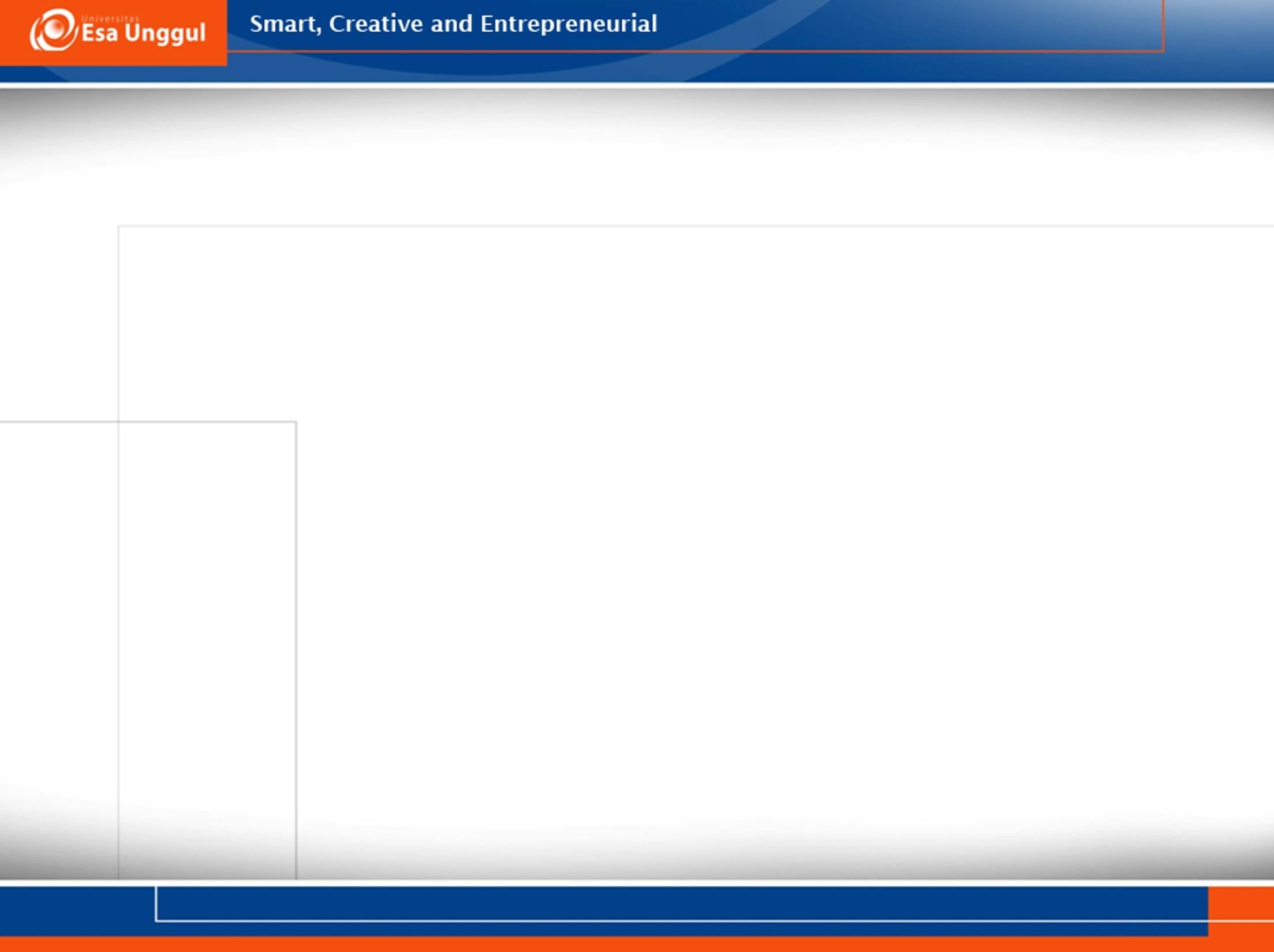 Theorem of Solovey & Strassen (cont’d)
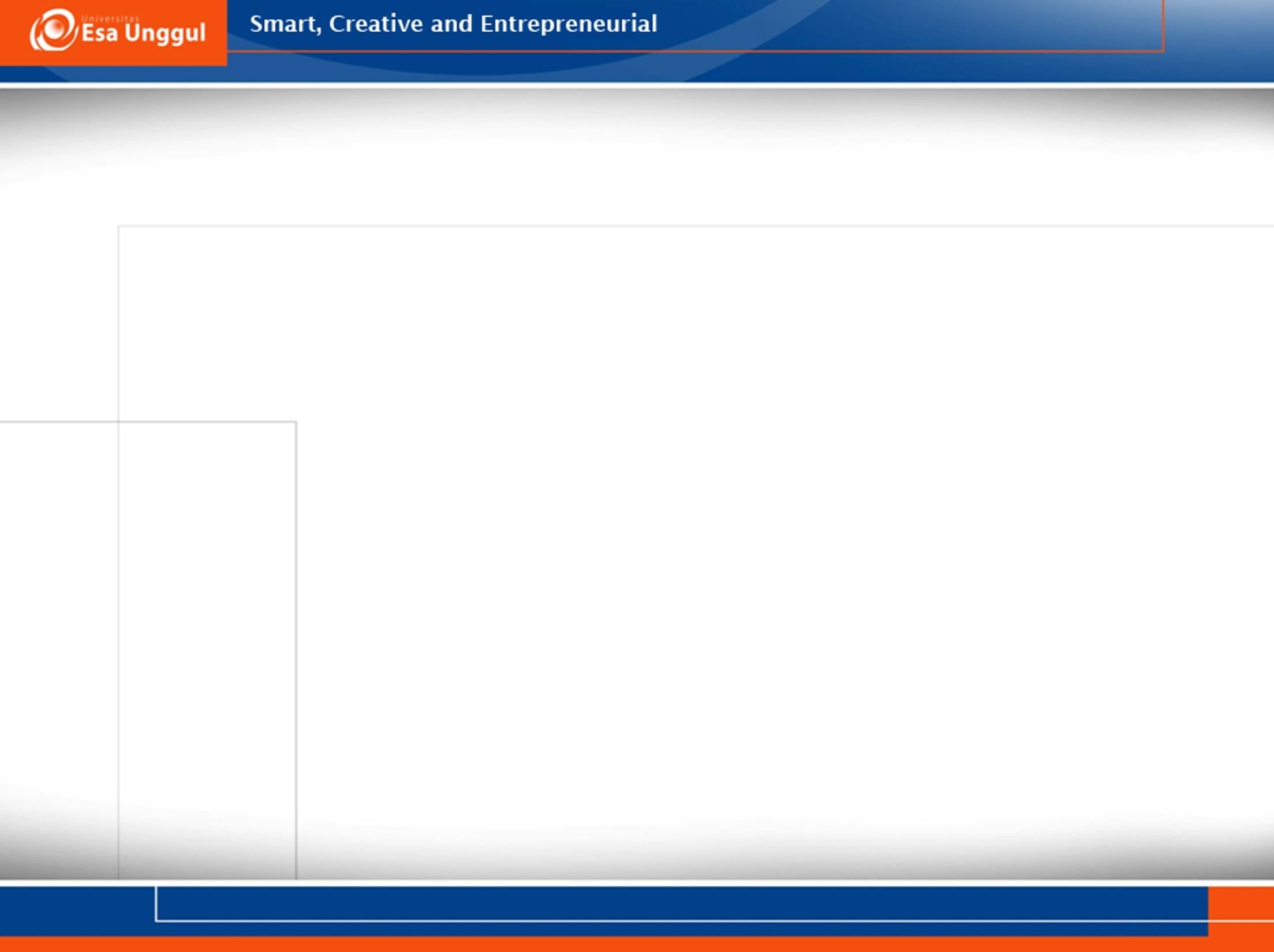 Theorem of Solovey & Strassen (cont’d)
Then by Chinese Remainder Theorem,





Since a is relatively prime to n,
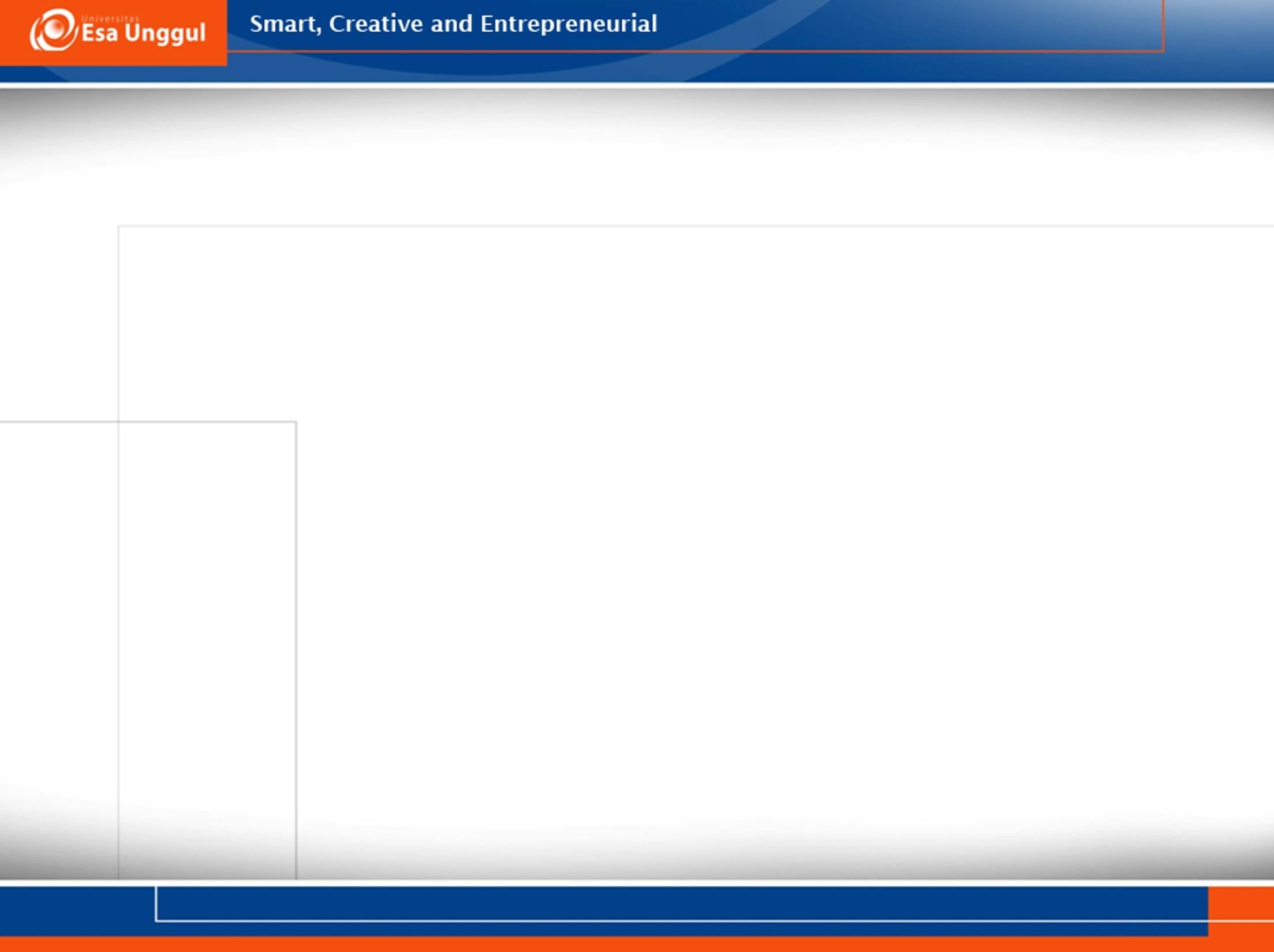 Theorem of Solovey & Strassen (cont’d)
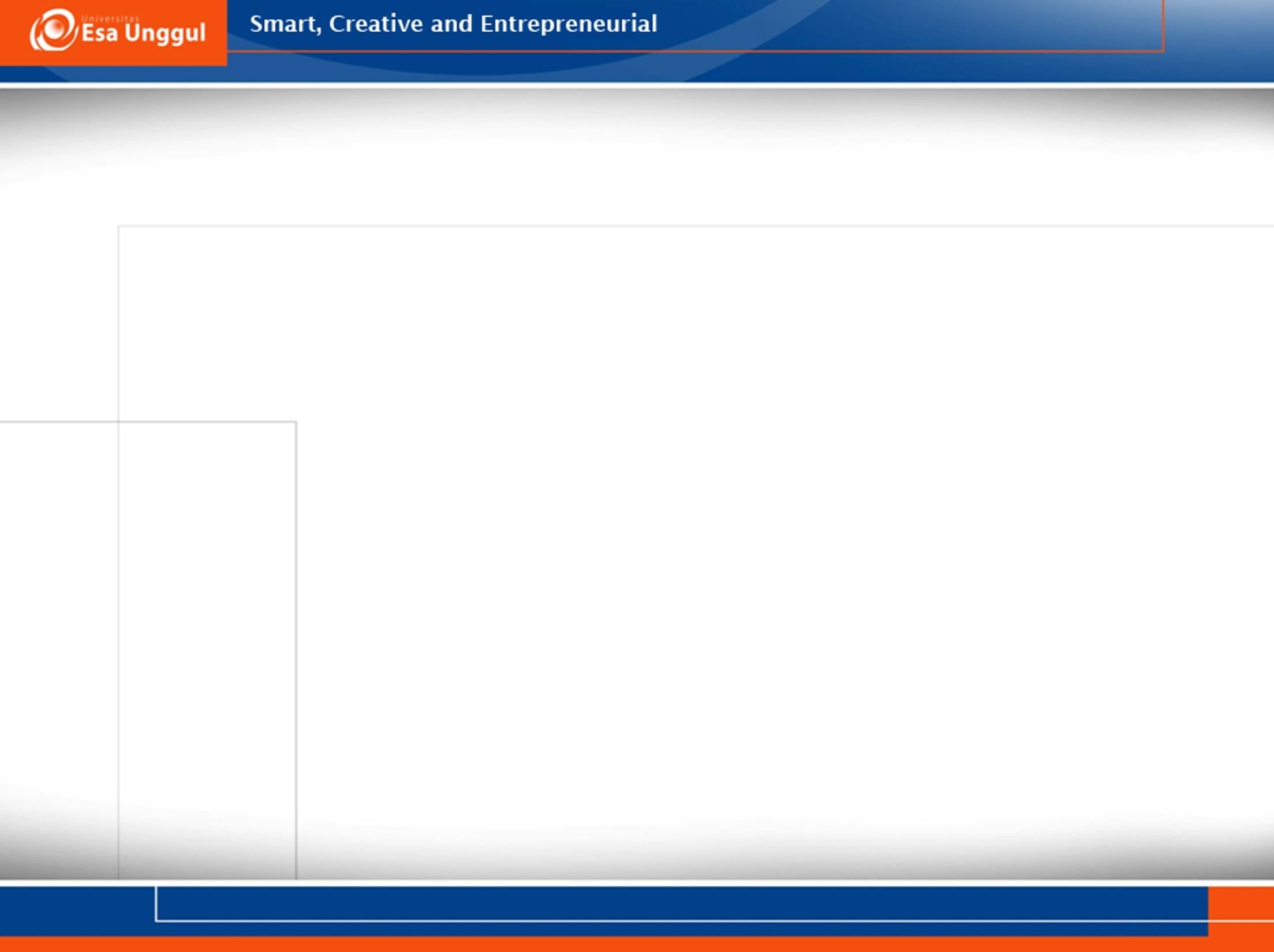 Theorem of Solovey & Strassen (cont’d)
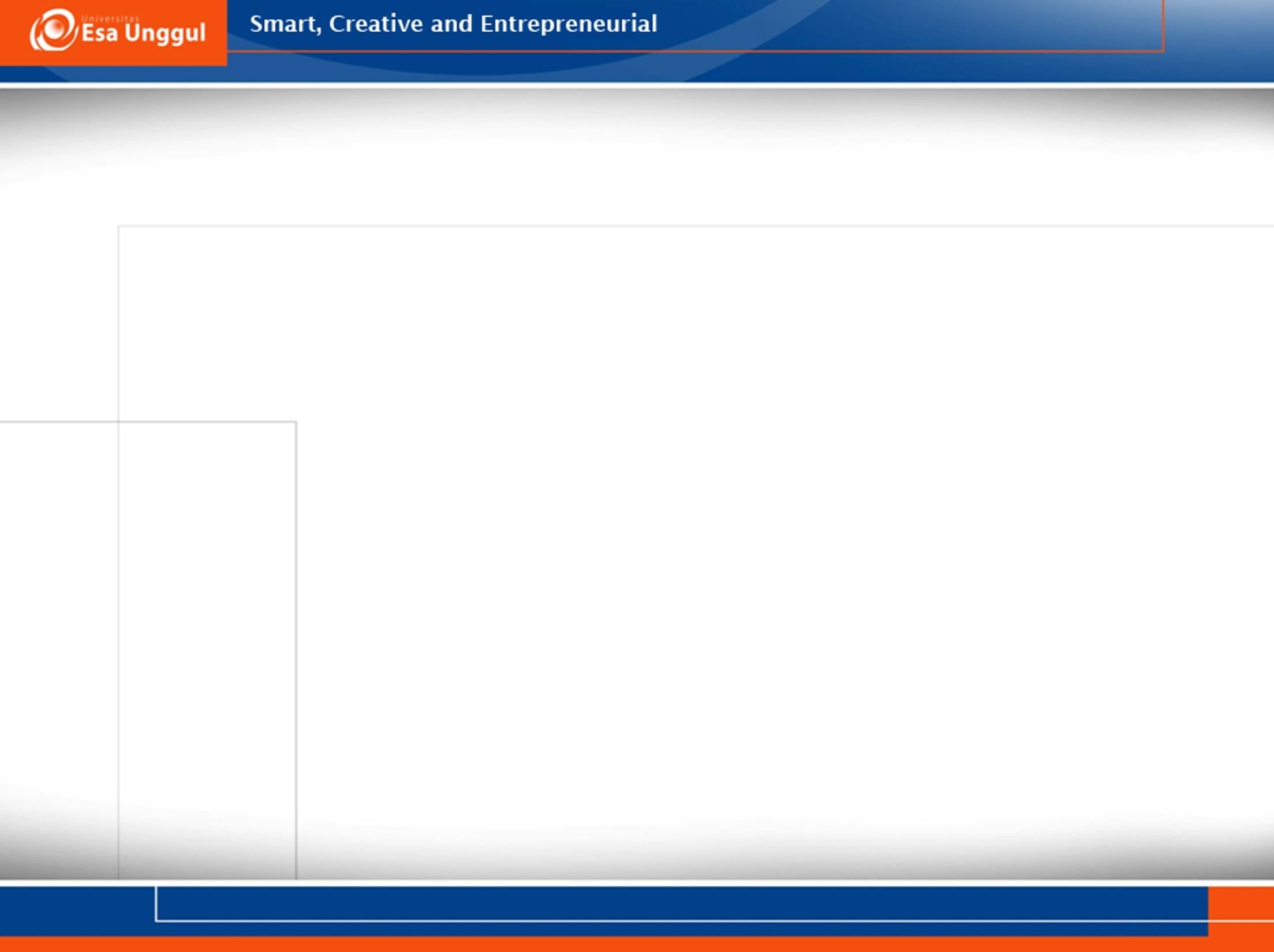 Theorem of Solovey & Strassen (cont’d)
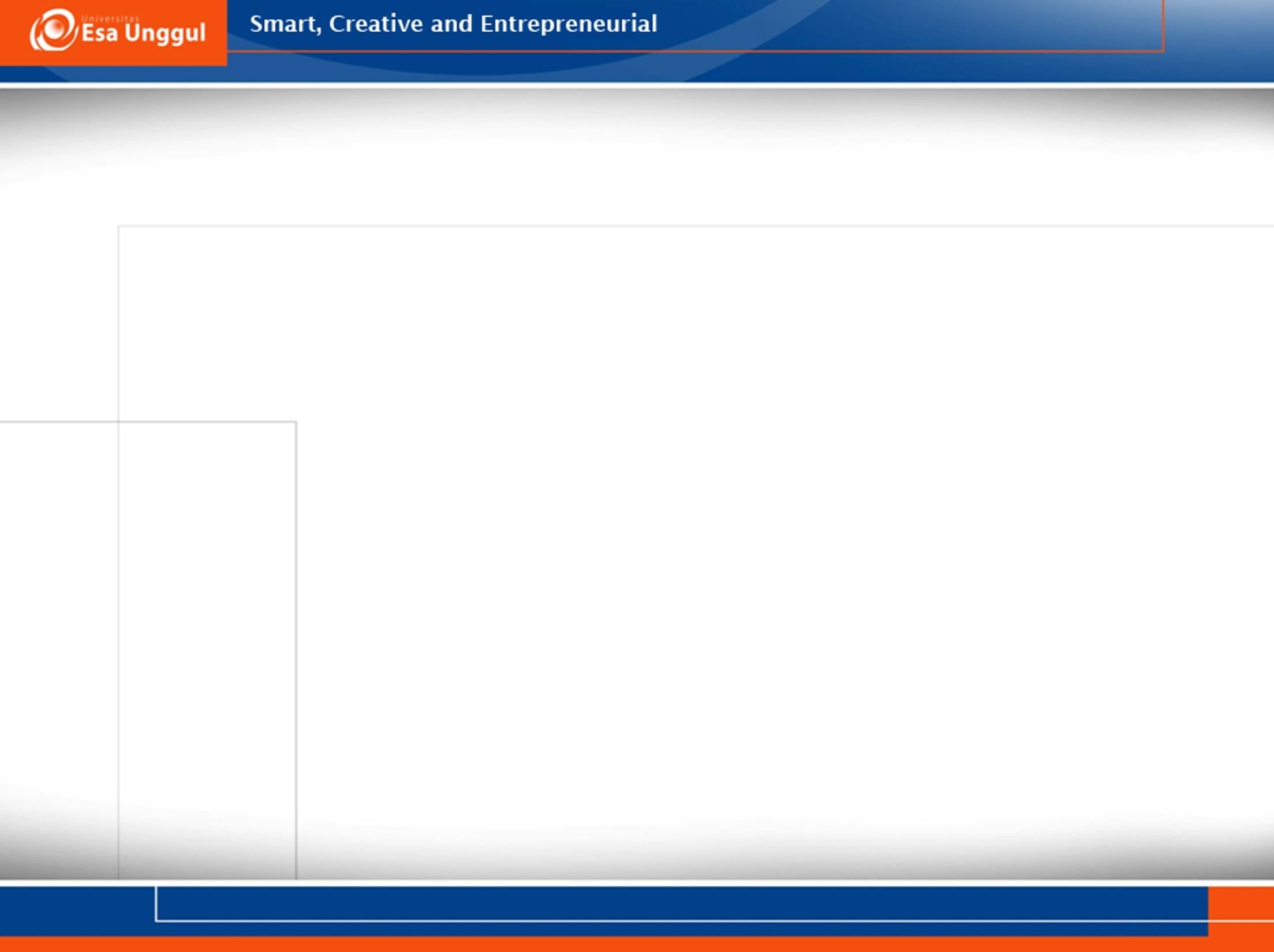 Miller
Miller’s Primality Test
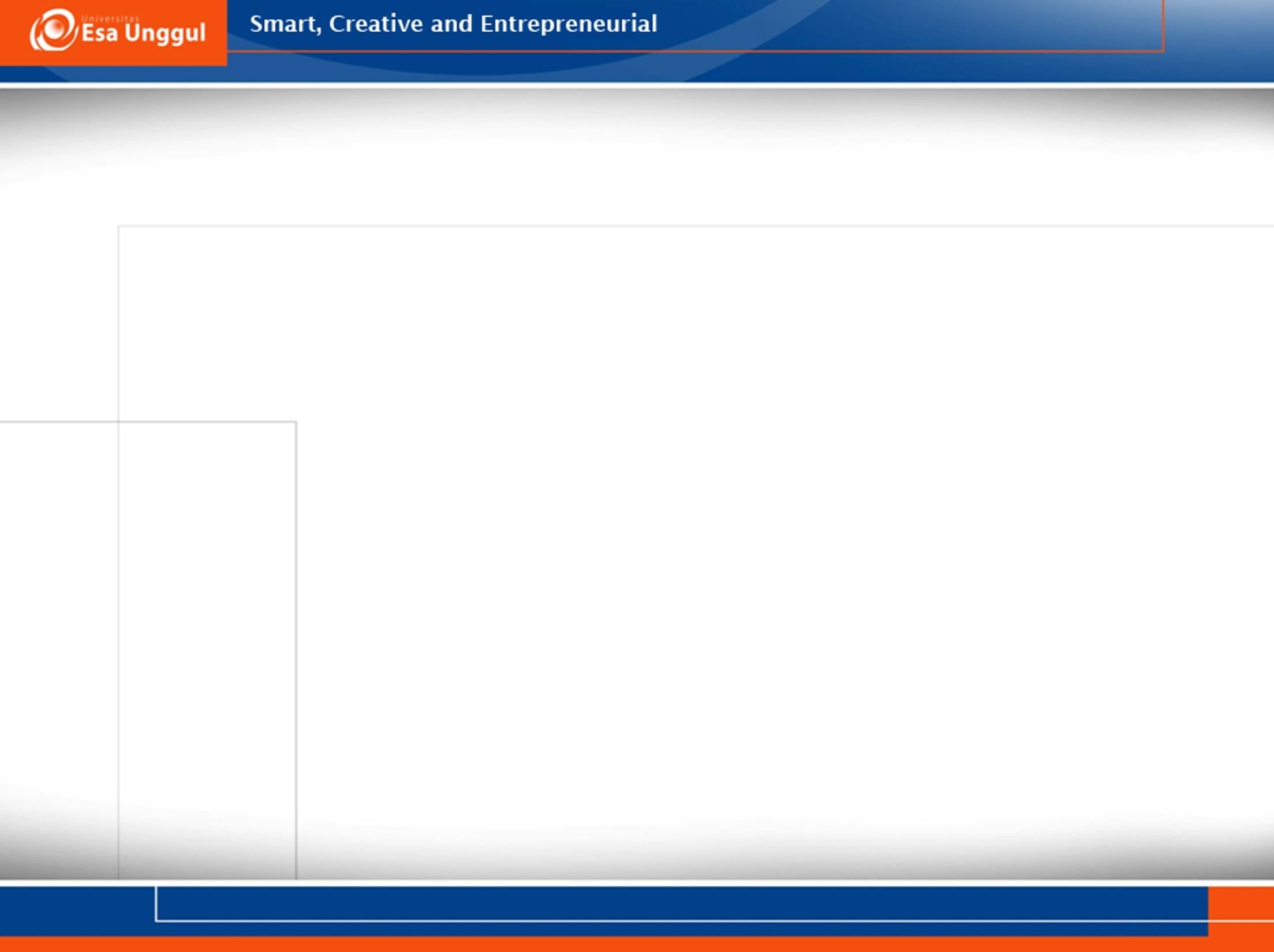 Miller (cont’d)
Theorem (Miller)

	Assuming the extended RH,
	if n is composite, then Wn(a) holds for some
			 a ∈  {1,2,…, c log 2 n}


Miller’s Test assumes     
	extended RH (not proved)
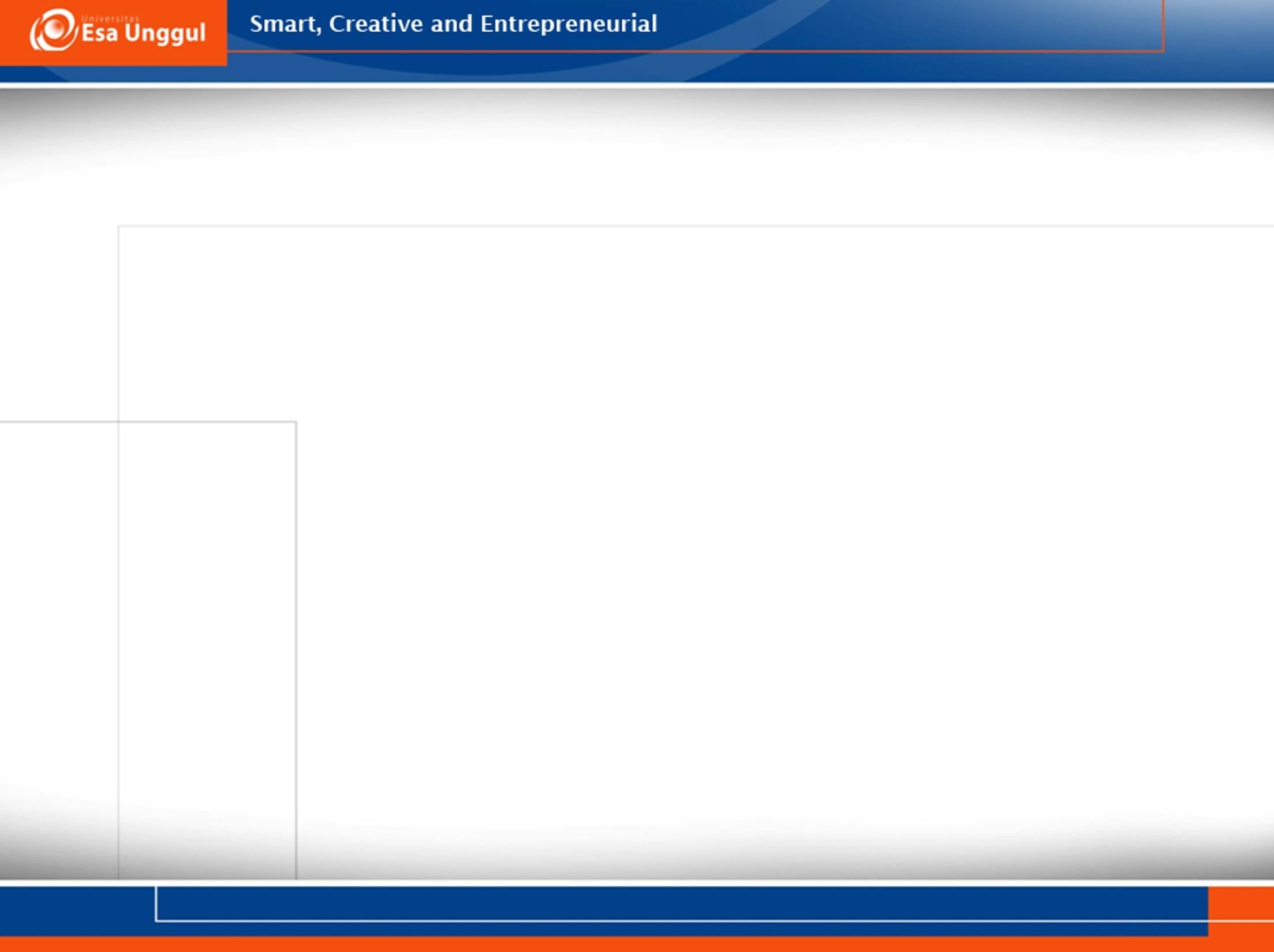 Miller – Rabin Randomized Primality Test
Theorem
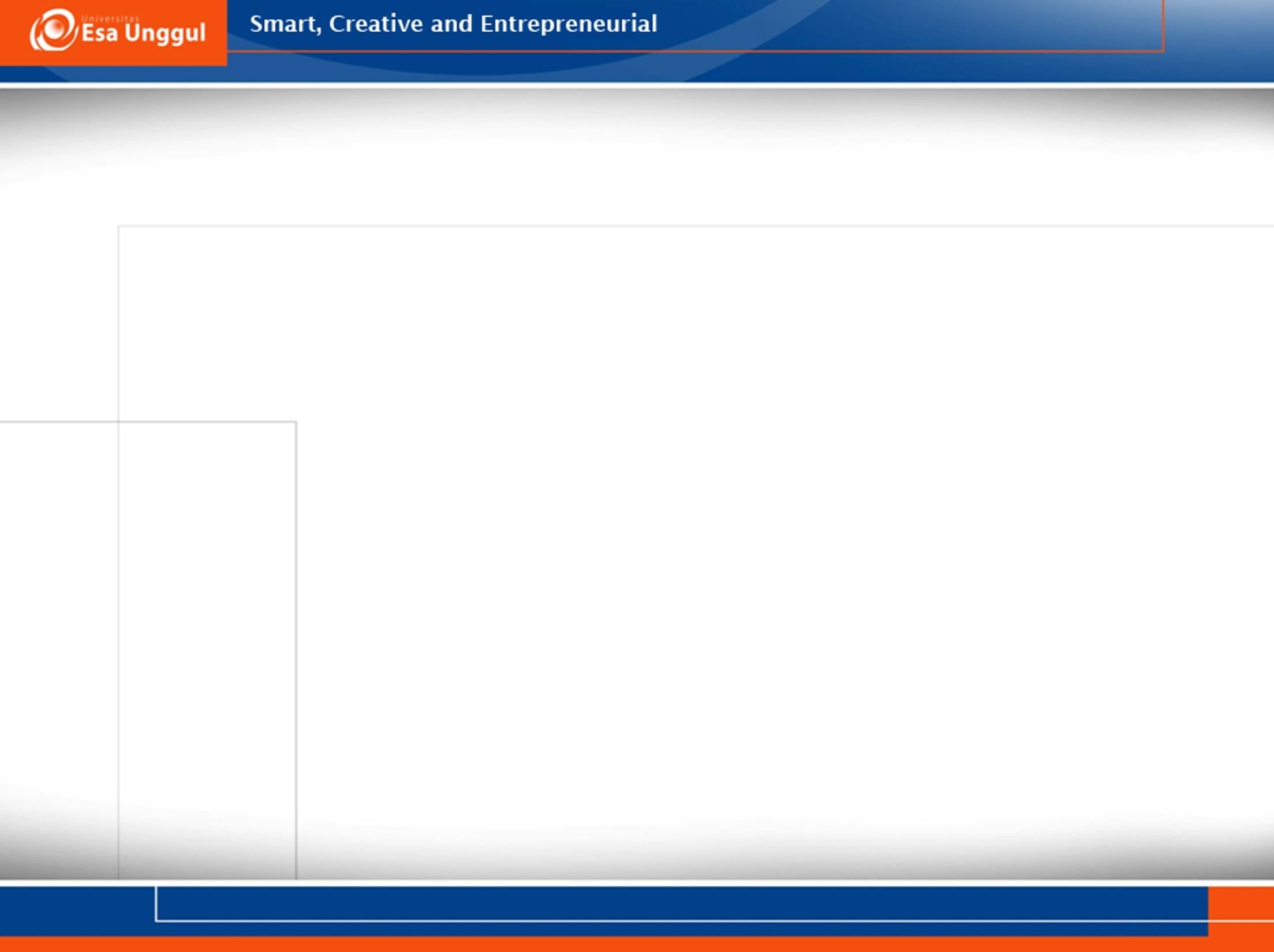 TERIMA  KASIH